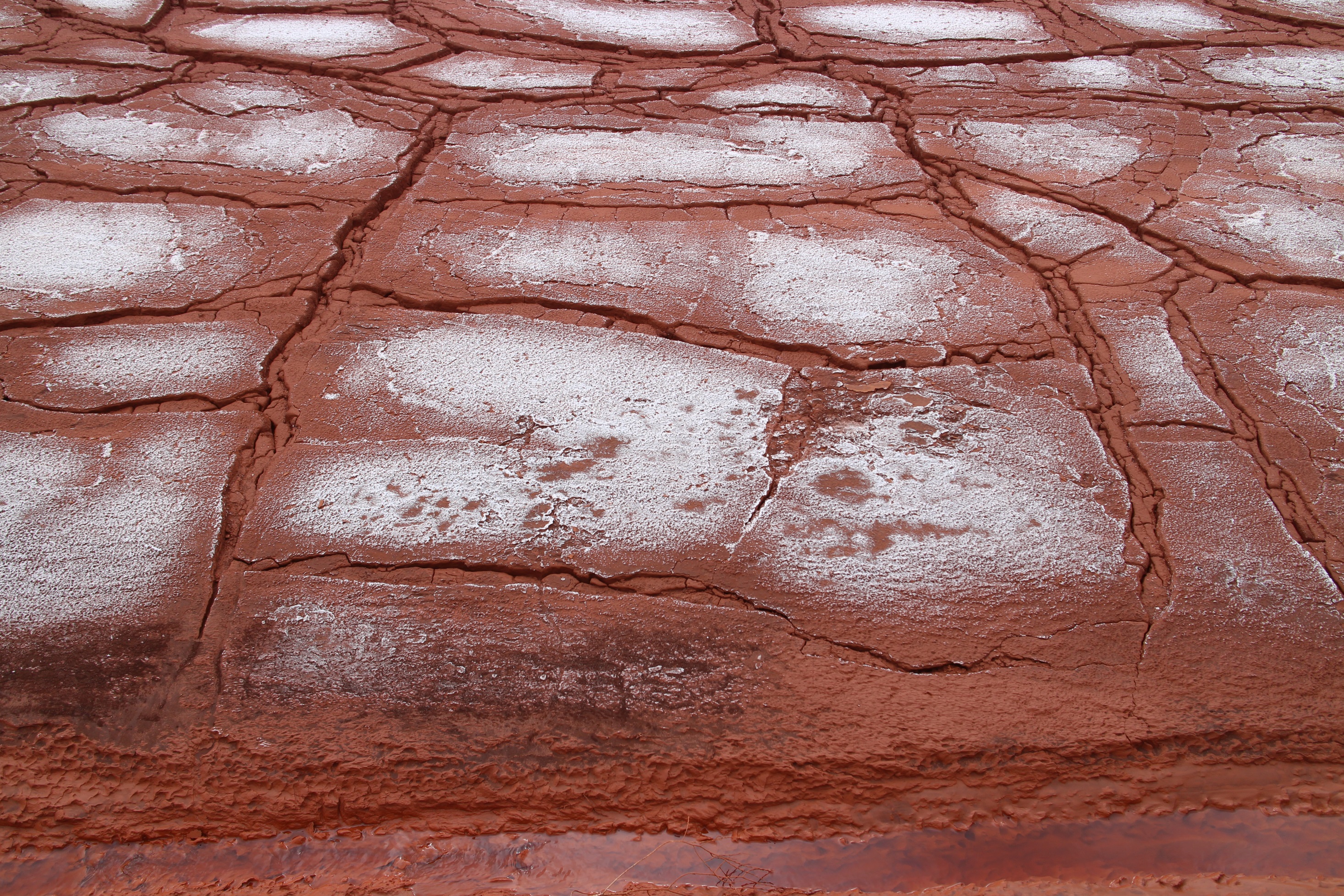 Establishment of a soil layer within bauxite residues using organic matter and gypsum

Andy Bray, Doug Stewart, Ronan Courtney, Will Mayes & Ian Burke
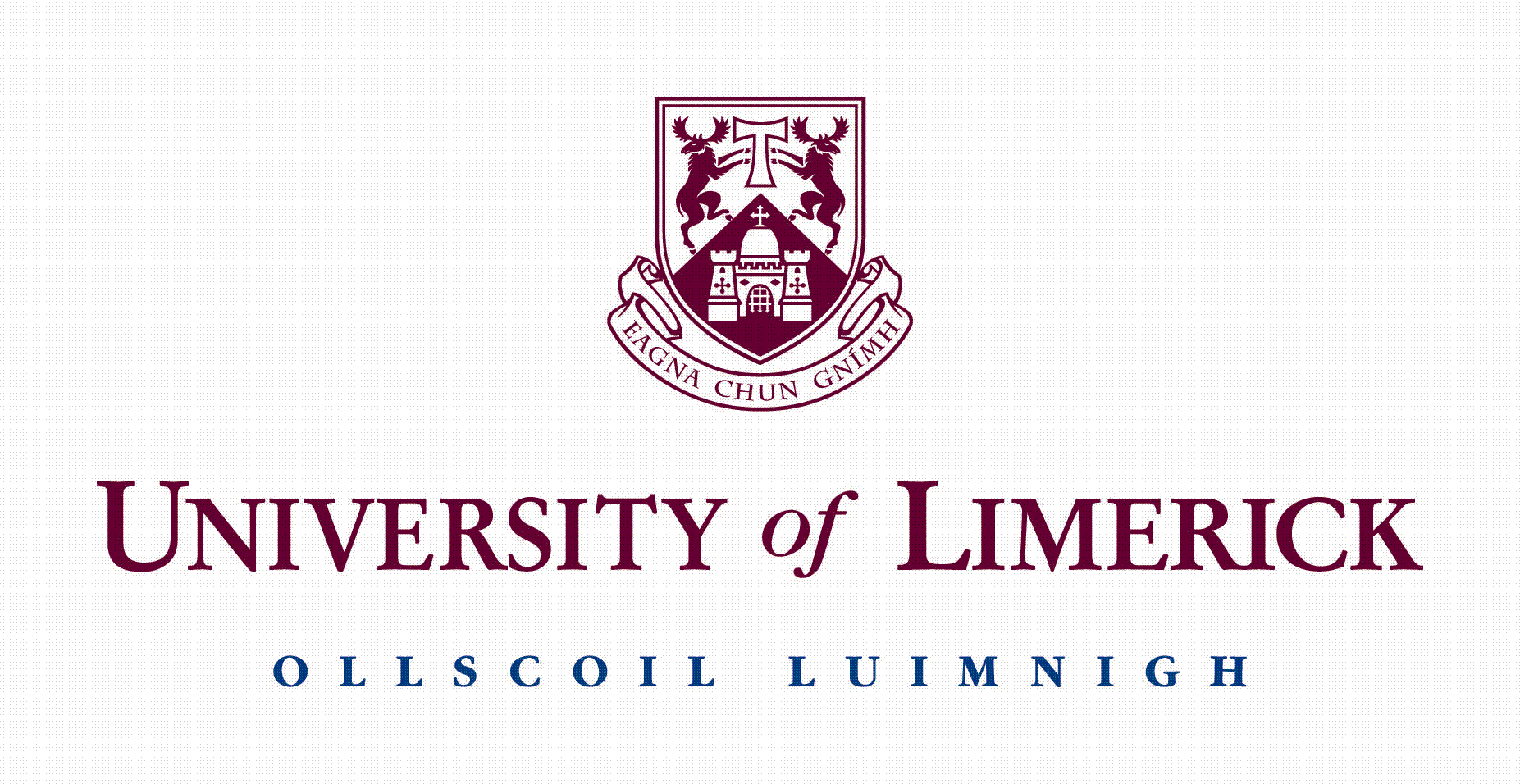 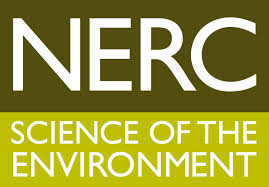 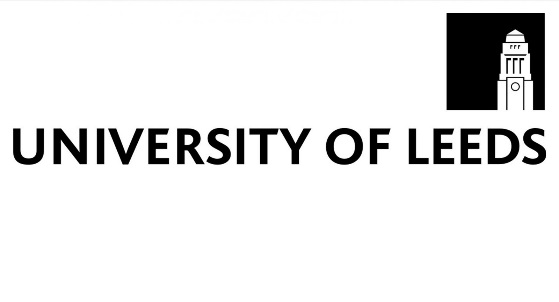 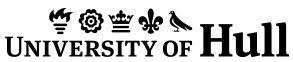 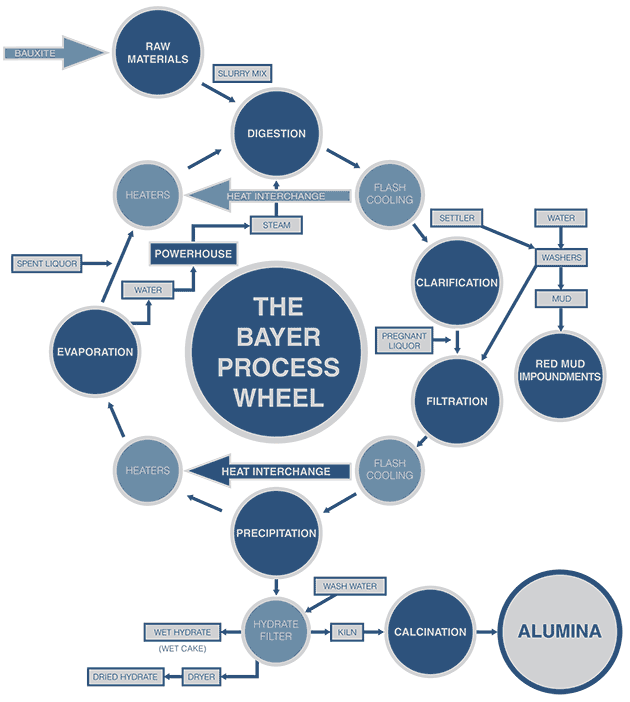 Bauxite Residue/Red Mud
By product in the production of alumina (Al2O3)
1 ton Alumina = 1-2 tons of Red Mud
Since 2012 global annual alumina production > 100 million tonnes/year
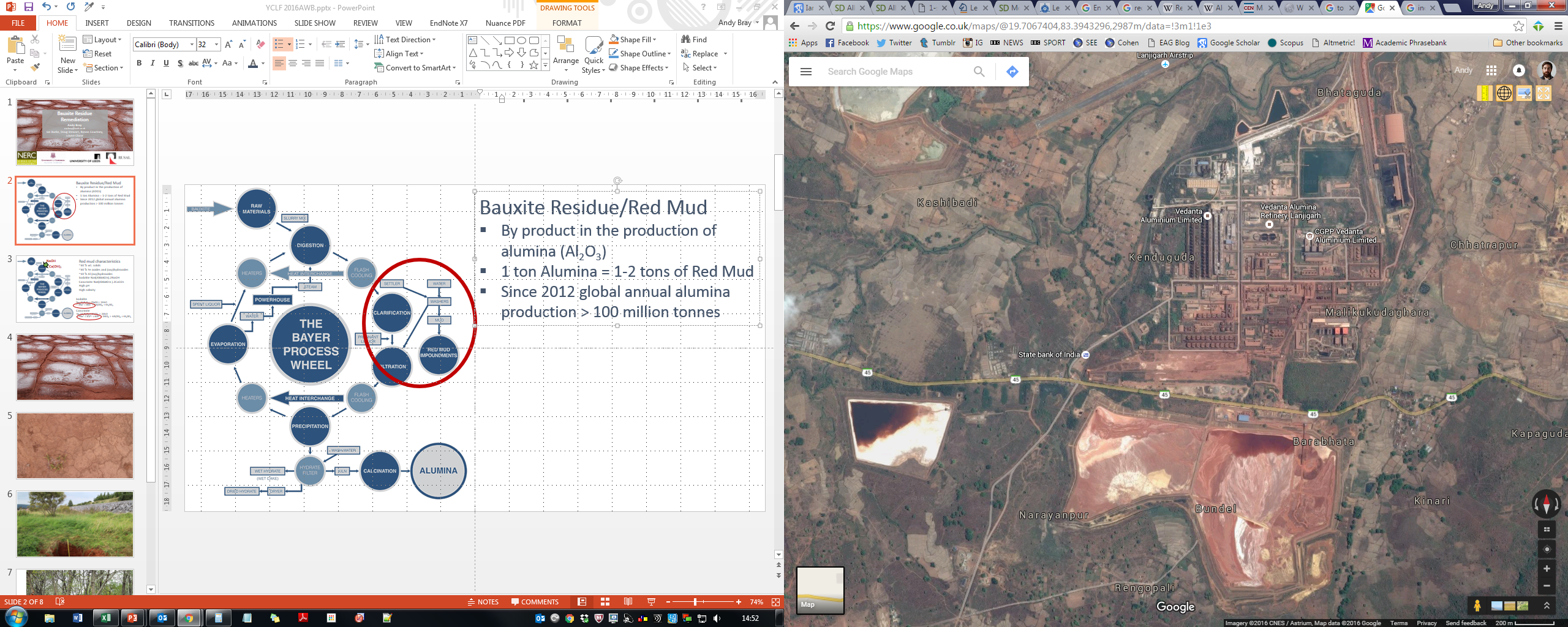 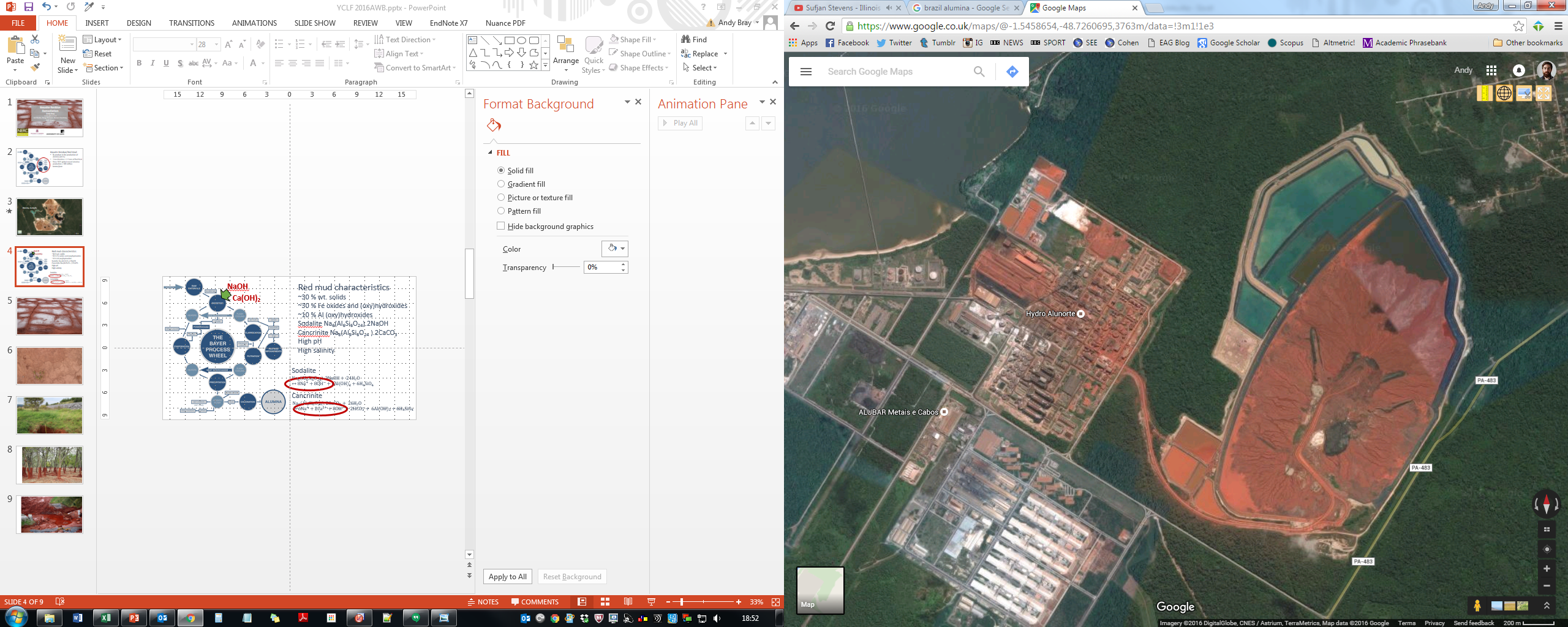 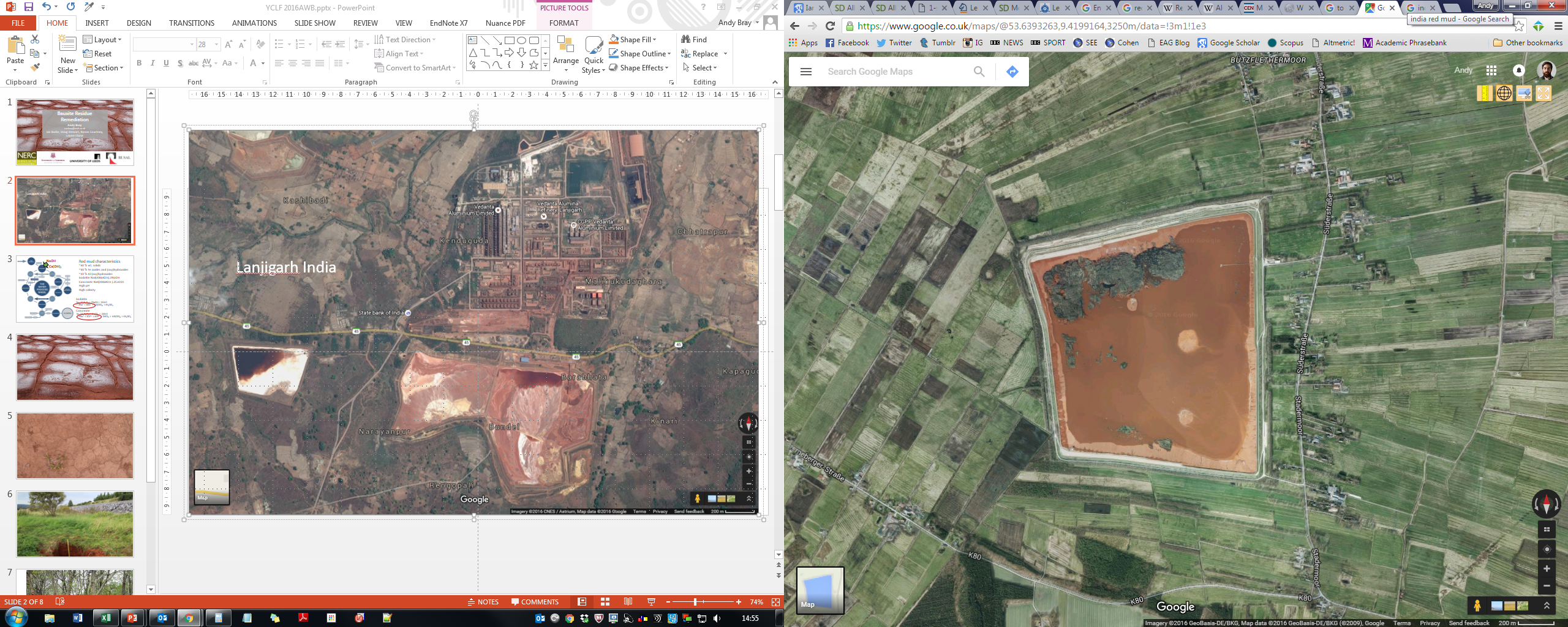 Lanjigarh, India
Stade, Germany
Barcarena, Brazil
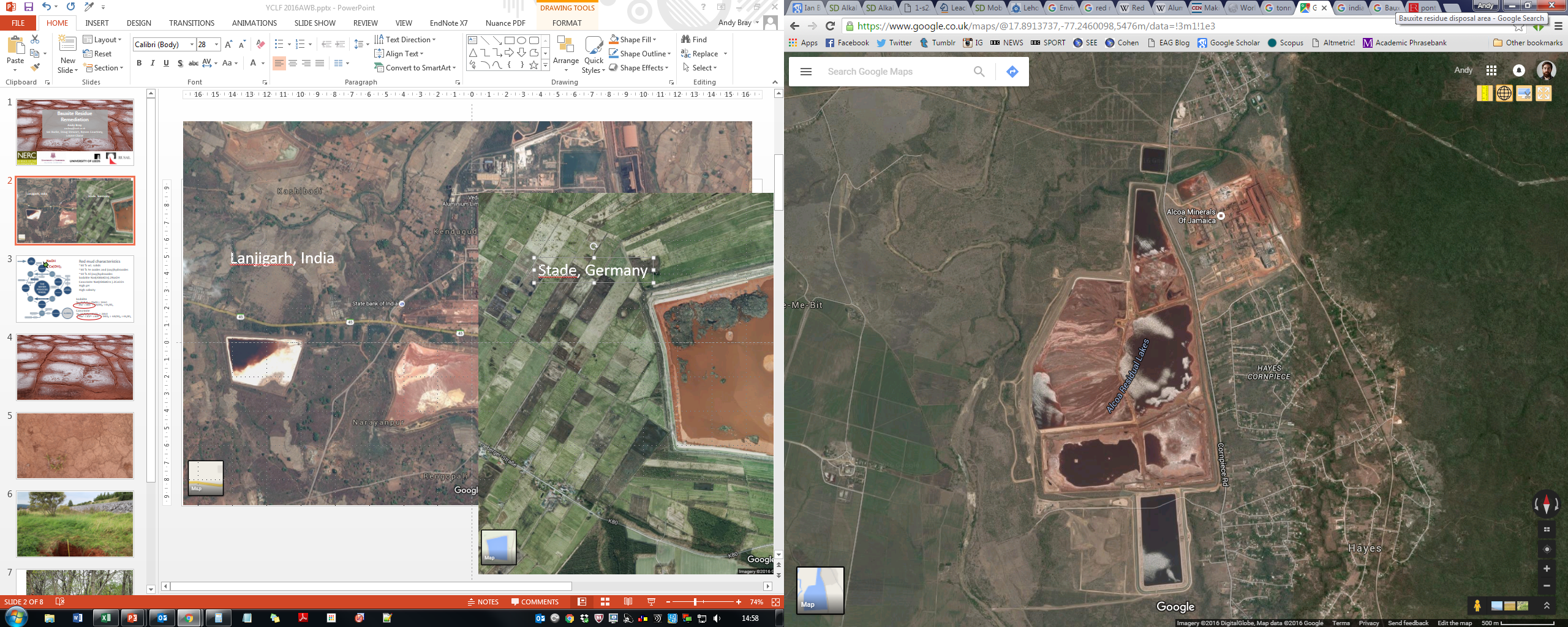 Hayes, Jamaica
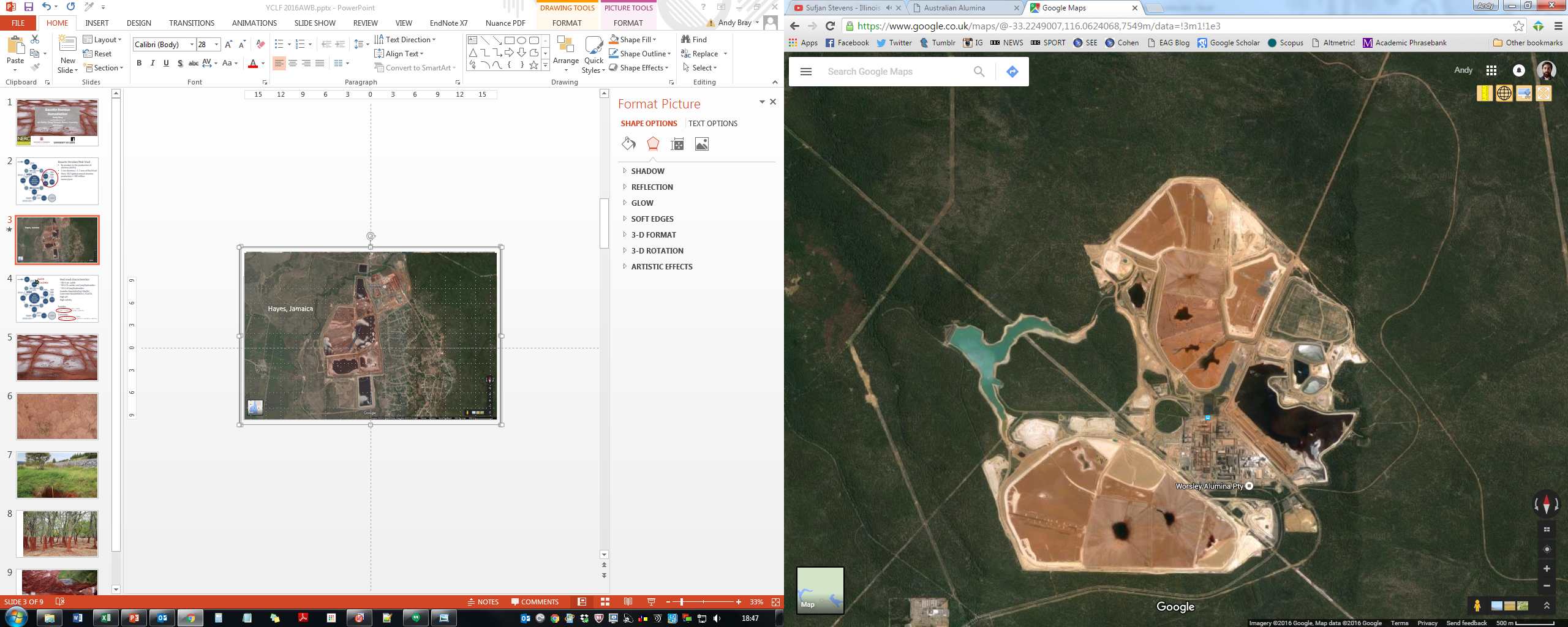 Worsley, Australia
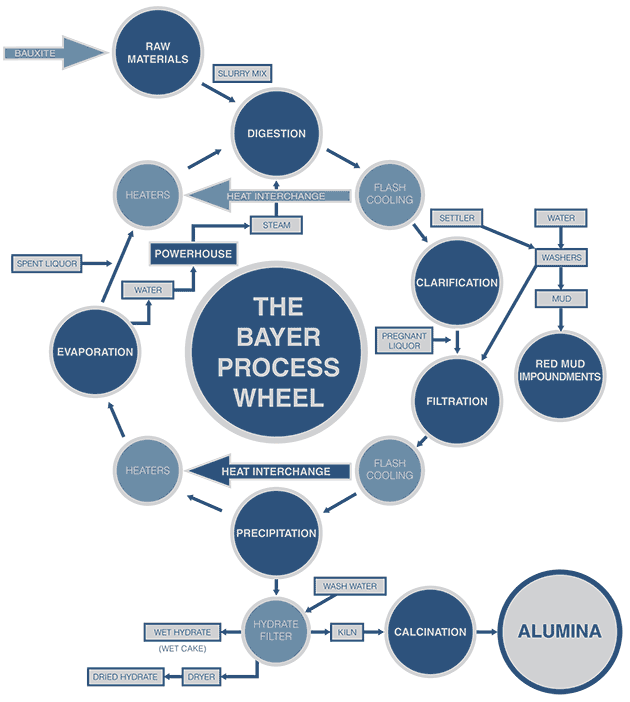 NaOH
Red mud characteristics
~30 % wt. solids
Of those solids:
~30 % Fe oxides and (oxy)hydroxides
~10 % Al (oxy)hydroxides
Ca(OH)2
Sodalite Na6(Al6Si6O24).2NaOH
Cancrinite Na6(Al6Si6O24 ).2CaCO3
High pH
High salinity
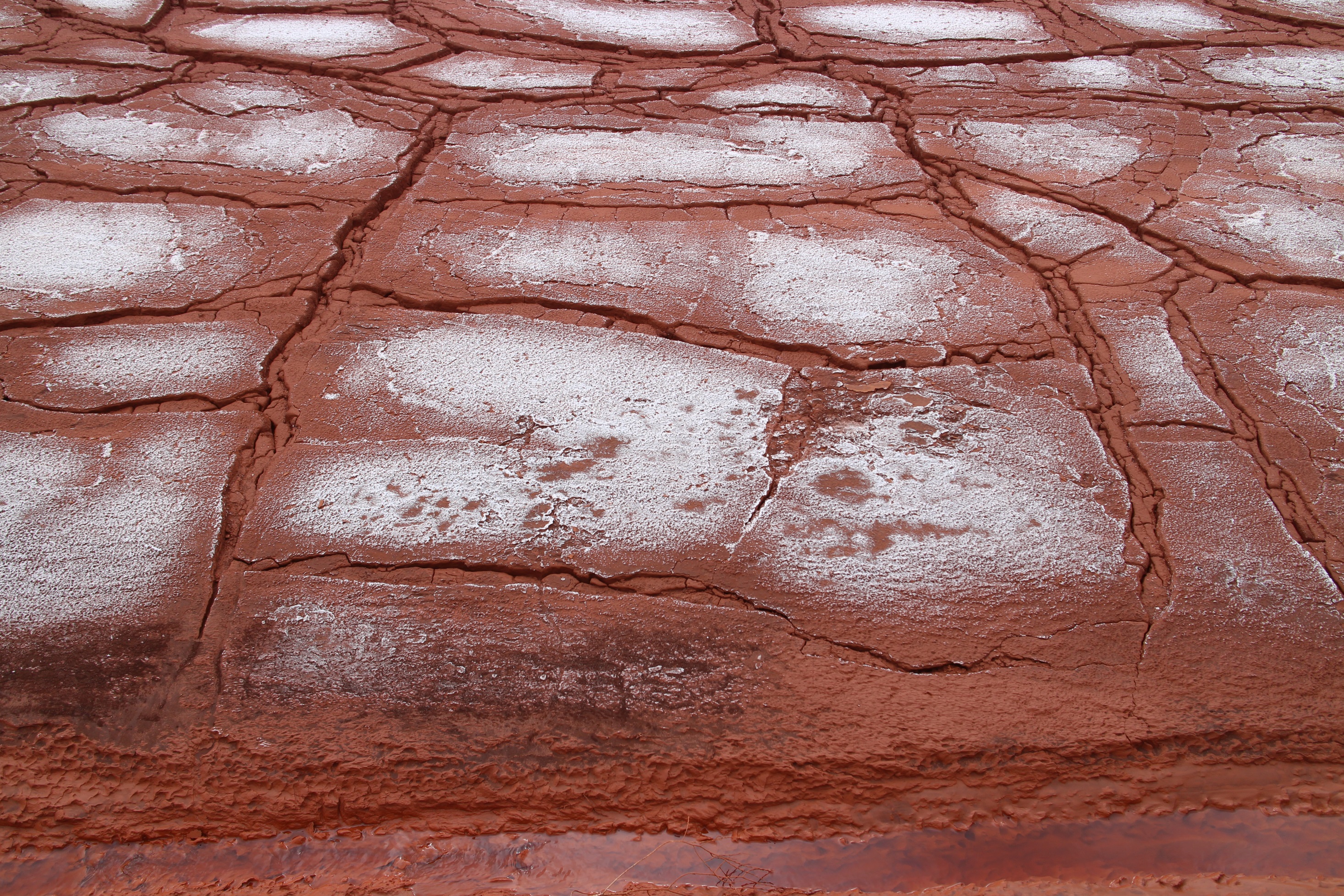 High alkalinity
High salinity
Mobility of potentially toxic metals (Al, V)
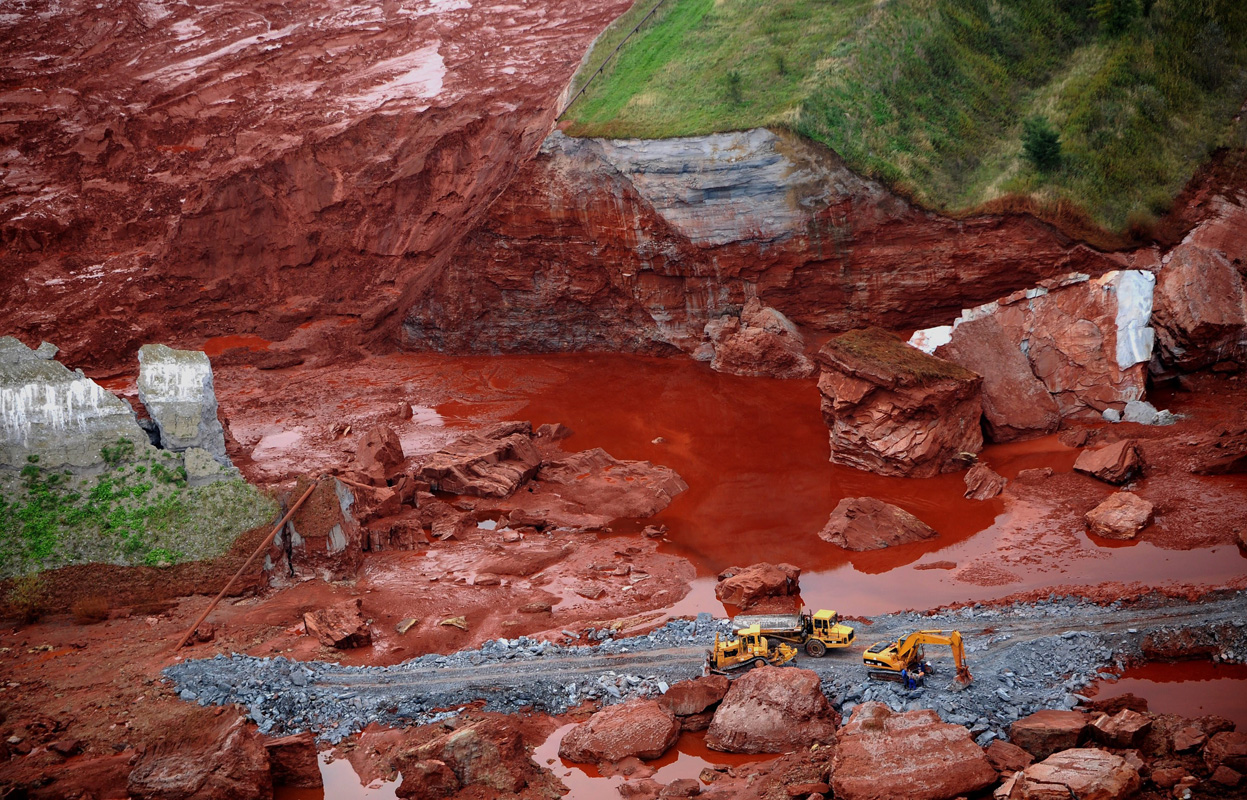 Associated Press
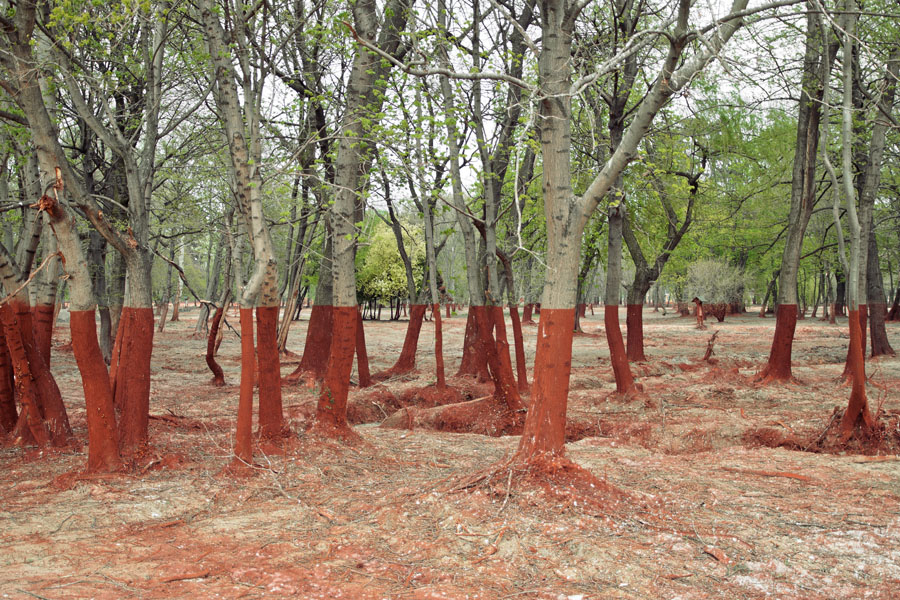 Palíndromo Mészaros
Amended
No gypsum
Unamended
Process sand
Organic matter
Process sand
Organic matter
Gypsum
20 cm
20 cm
20 years later…
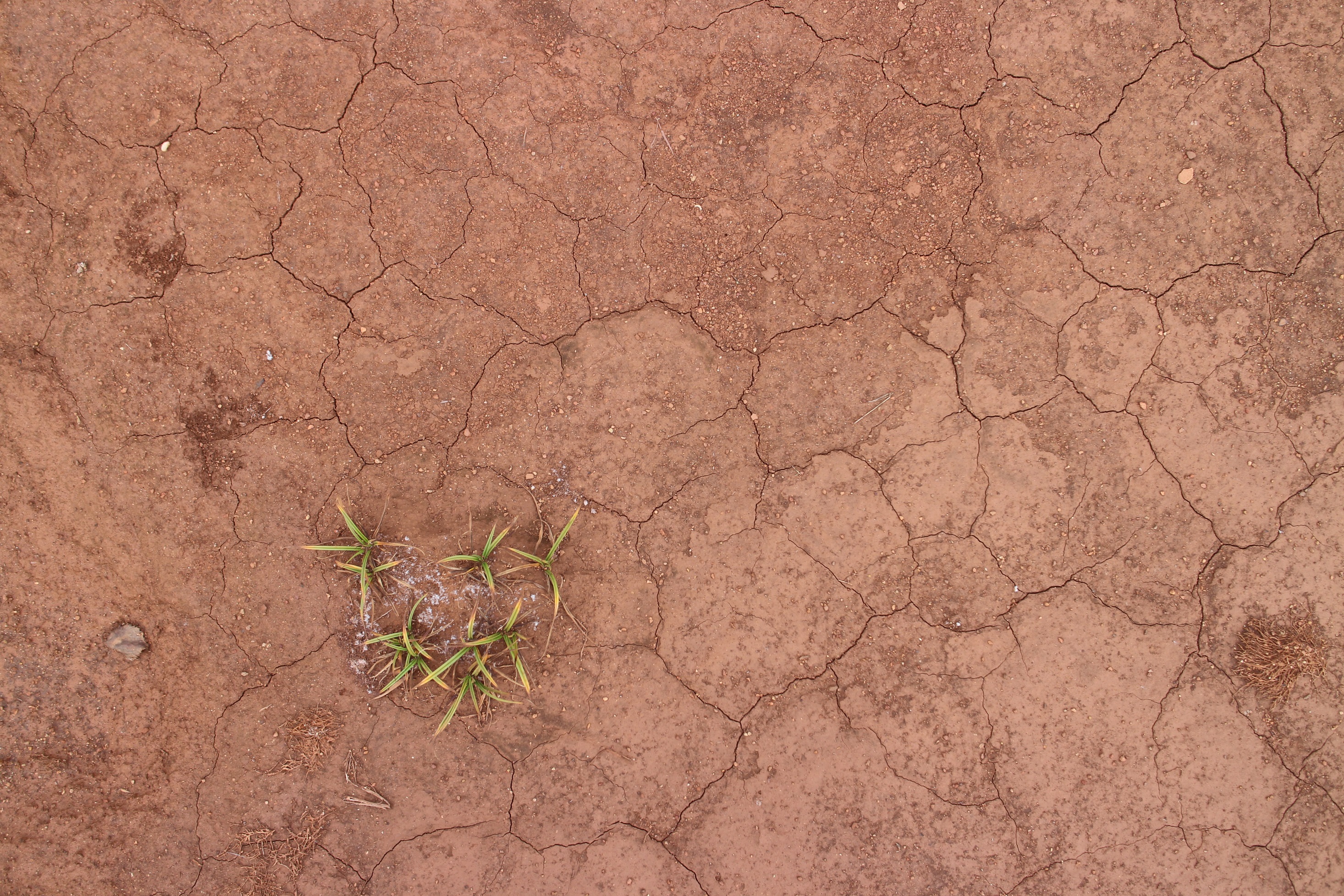 Unamended
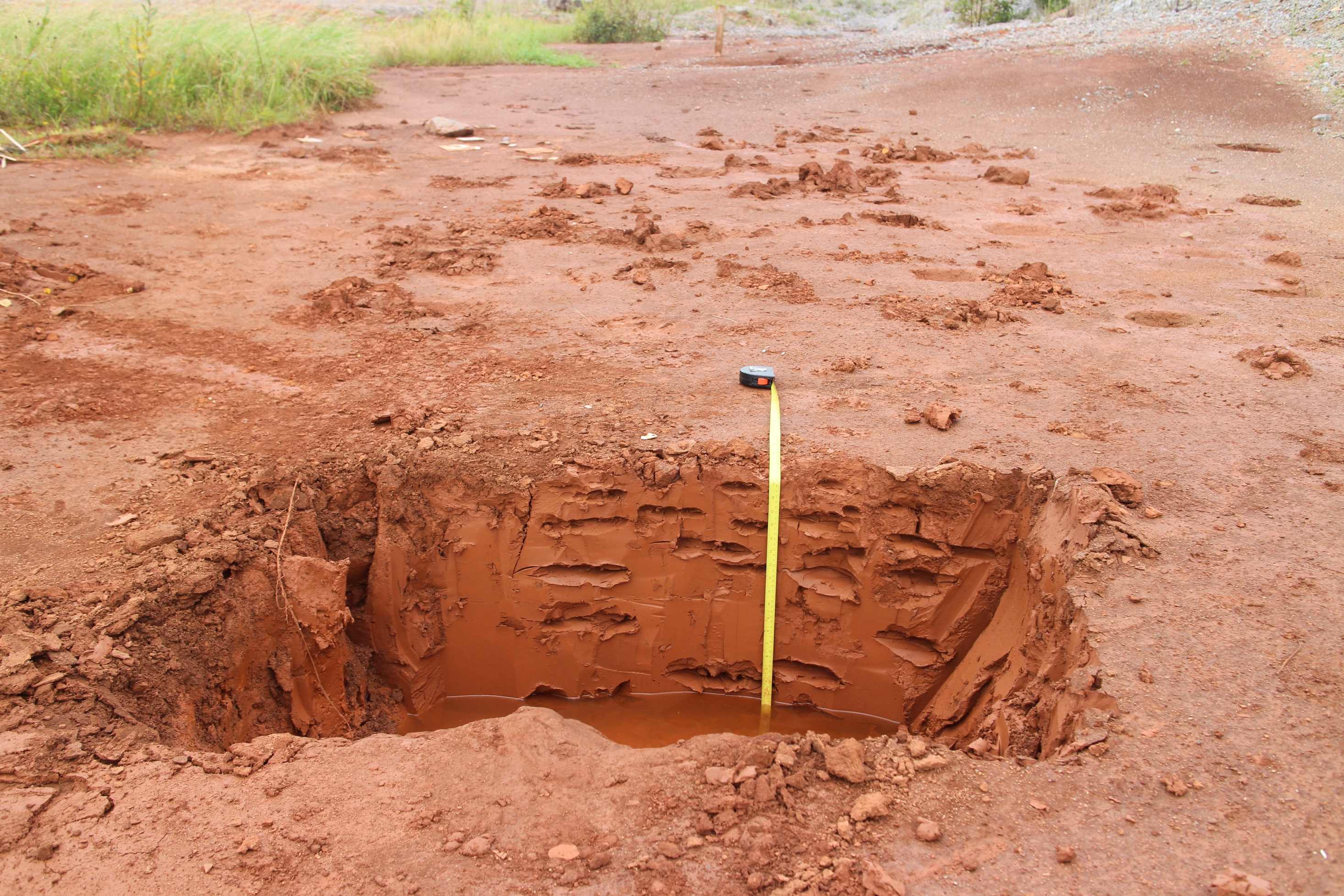 Unamended
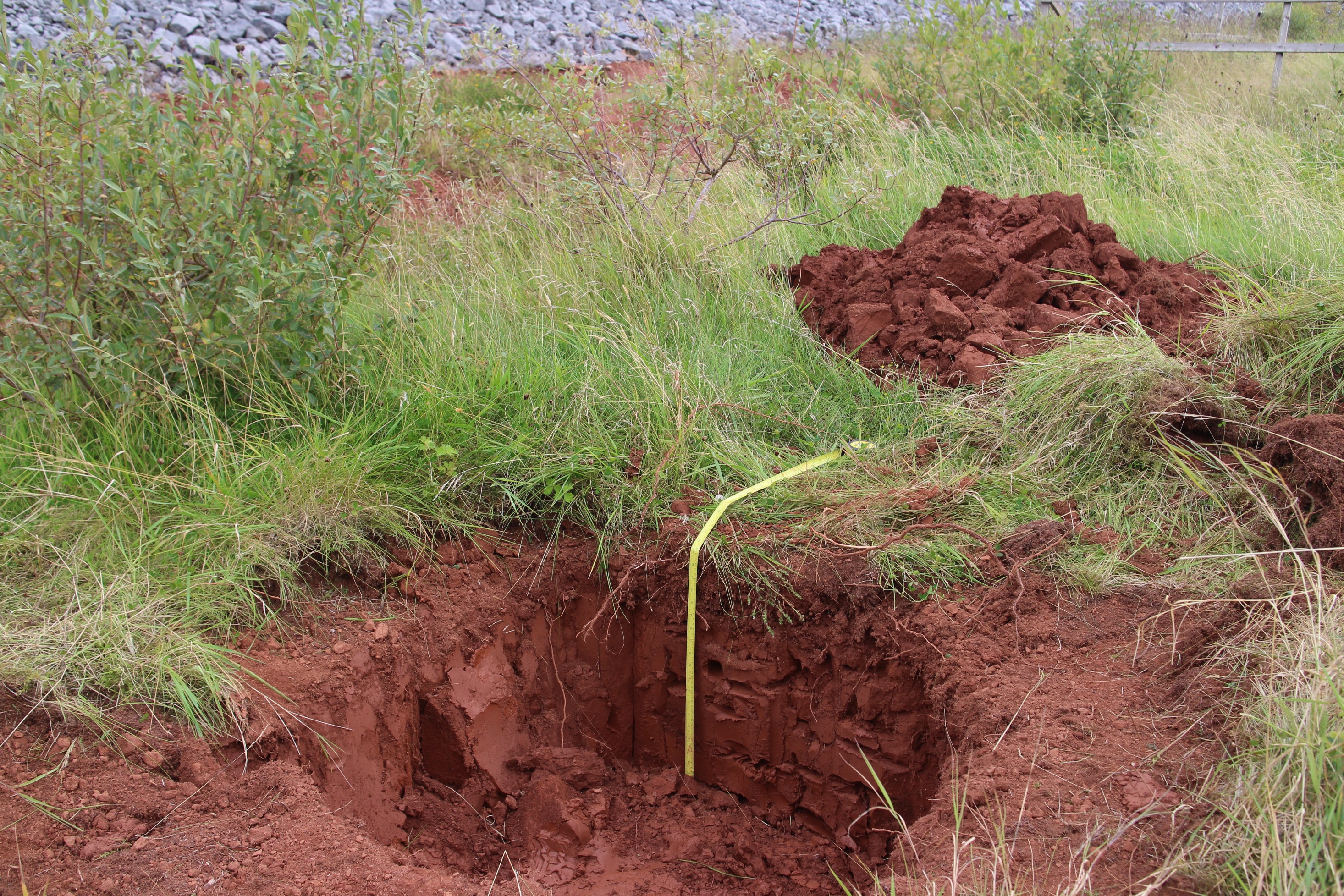 No gypsum
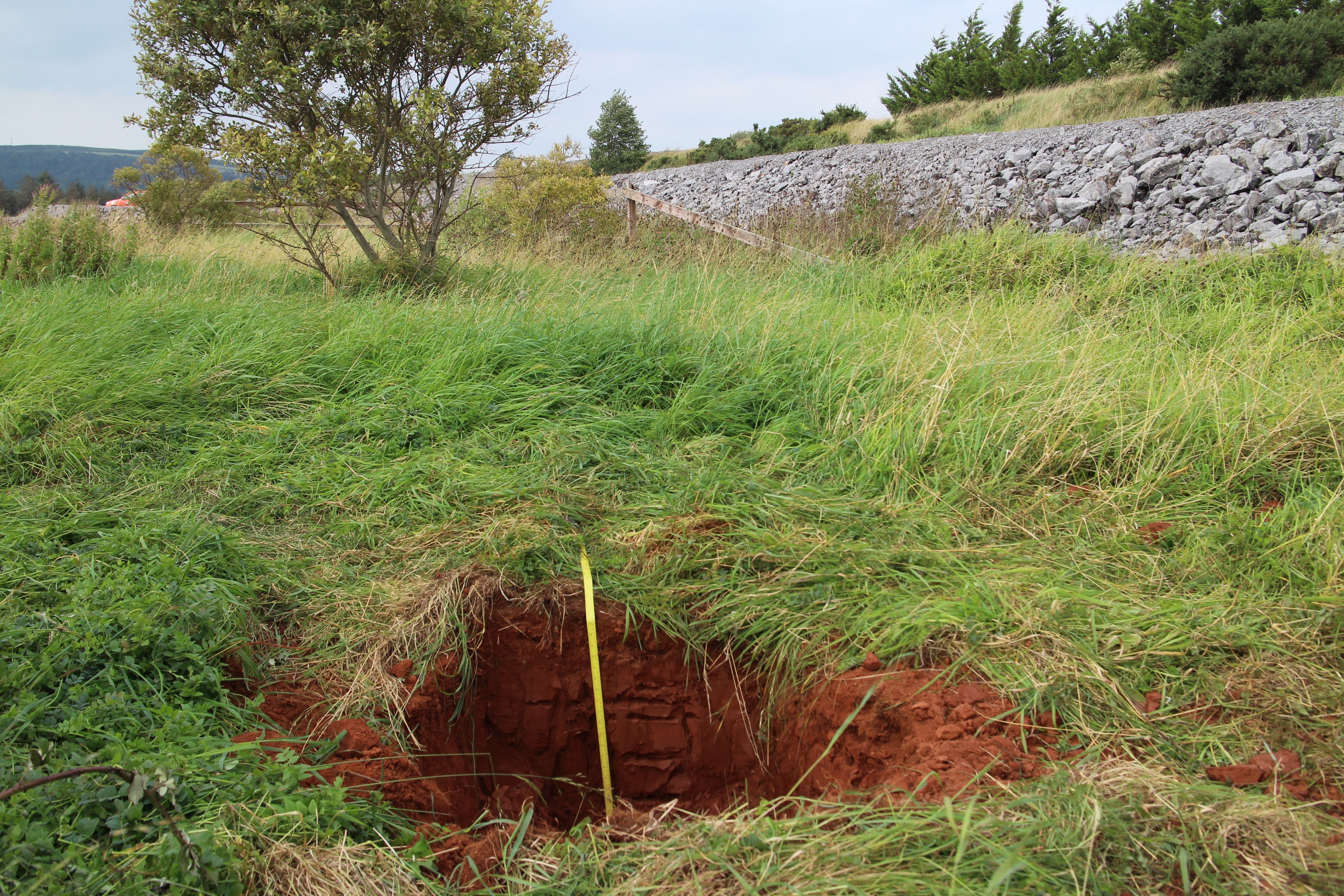 Amended
Holcus lanatus – Yorkshire Fog
Trifolium pratense – Red Clover
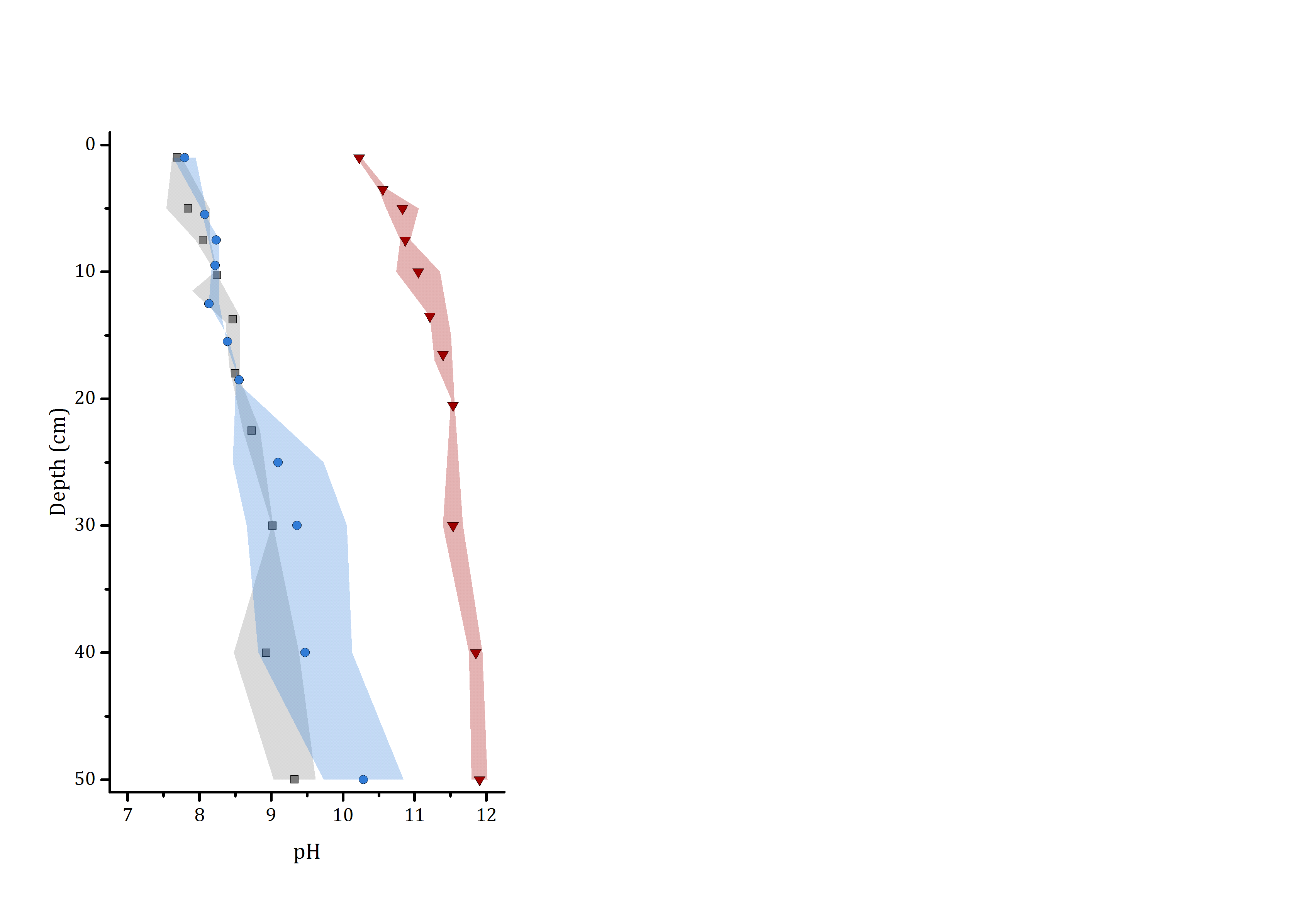 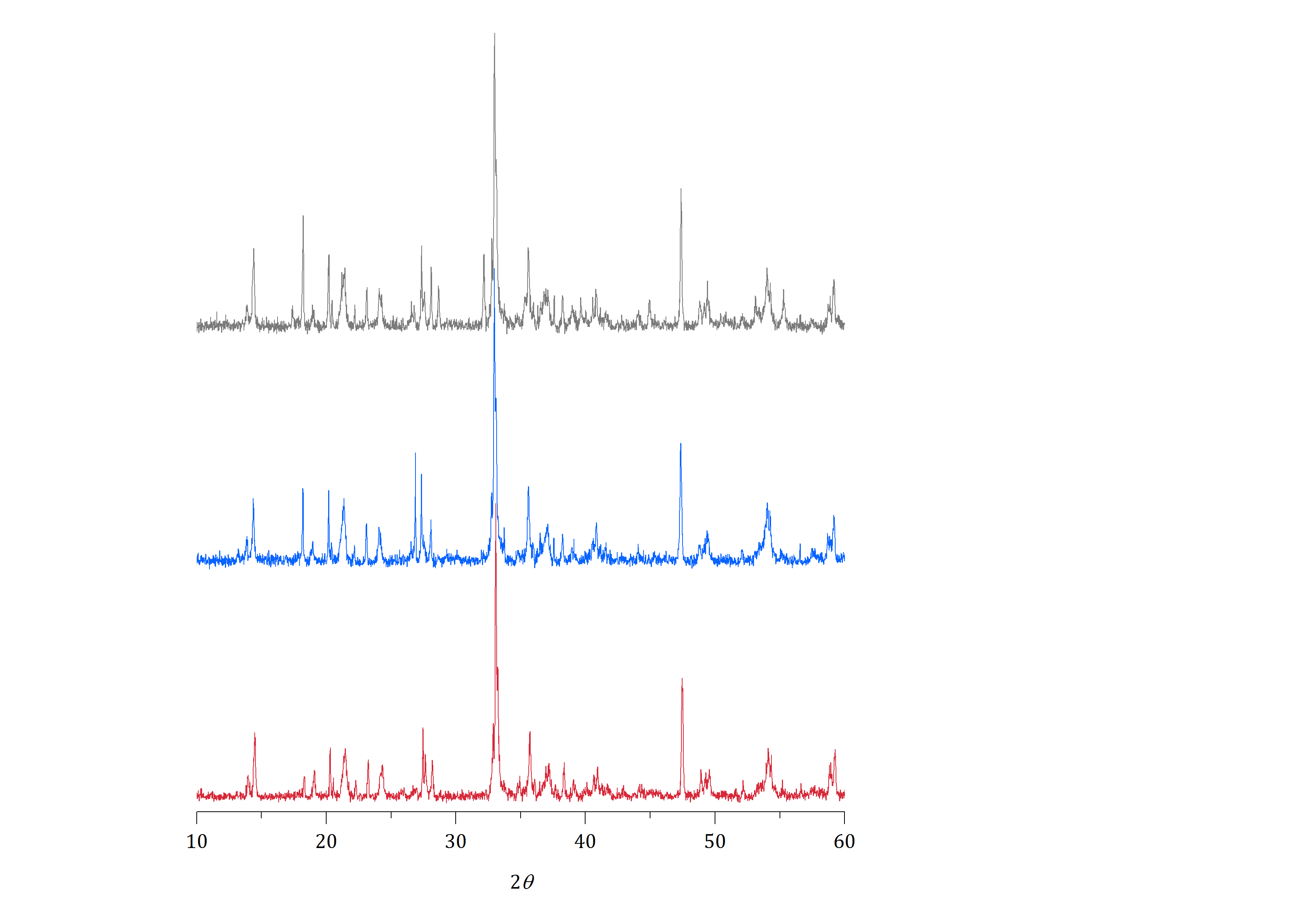 Cancrinite
Cancrinite/sodalite
Amended
No gypsum
Unamended
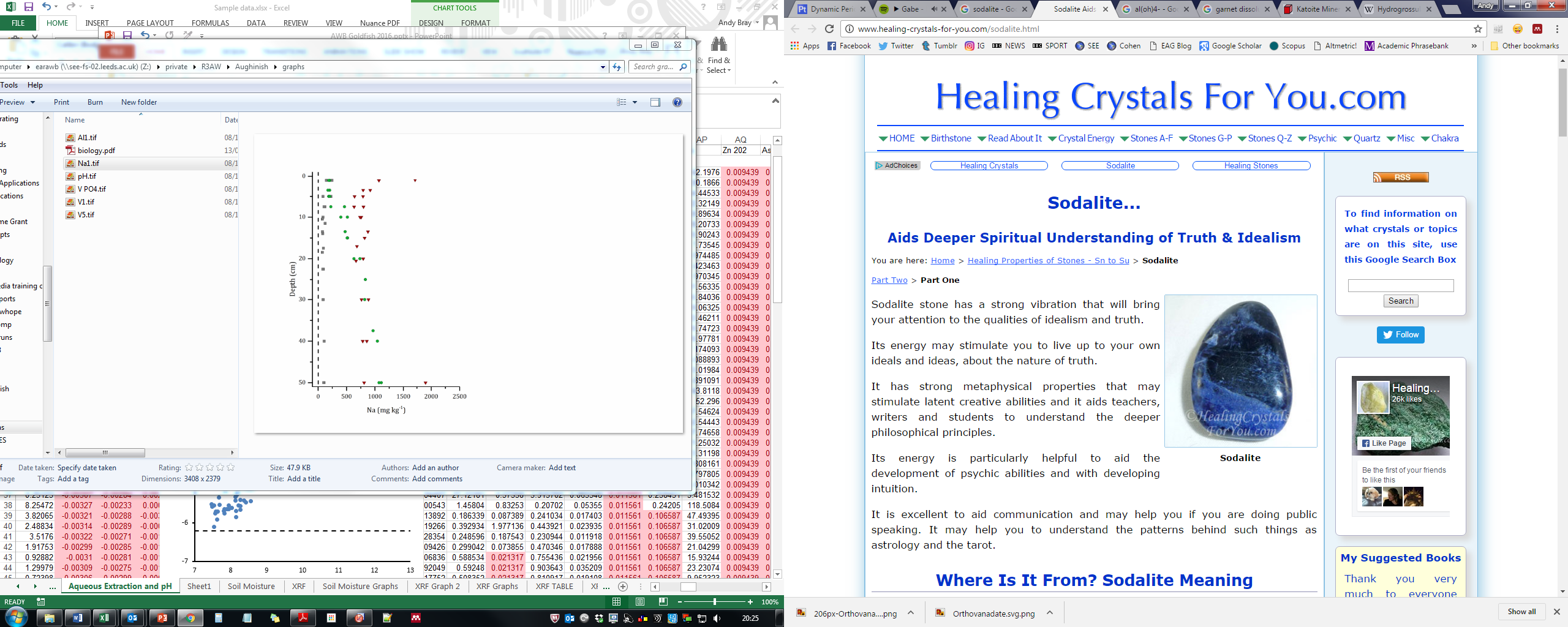 AND GEOCHEMICAL DATA
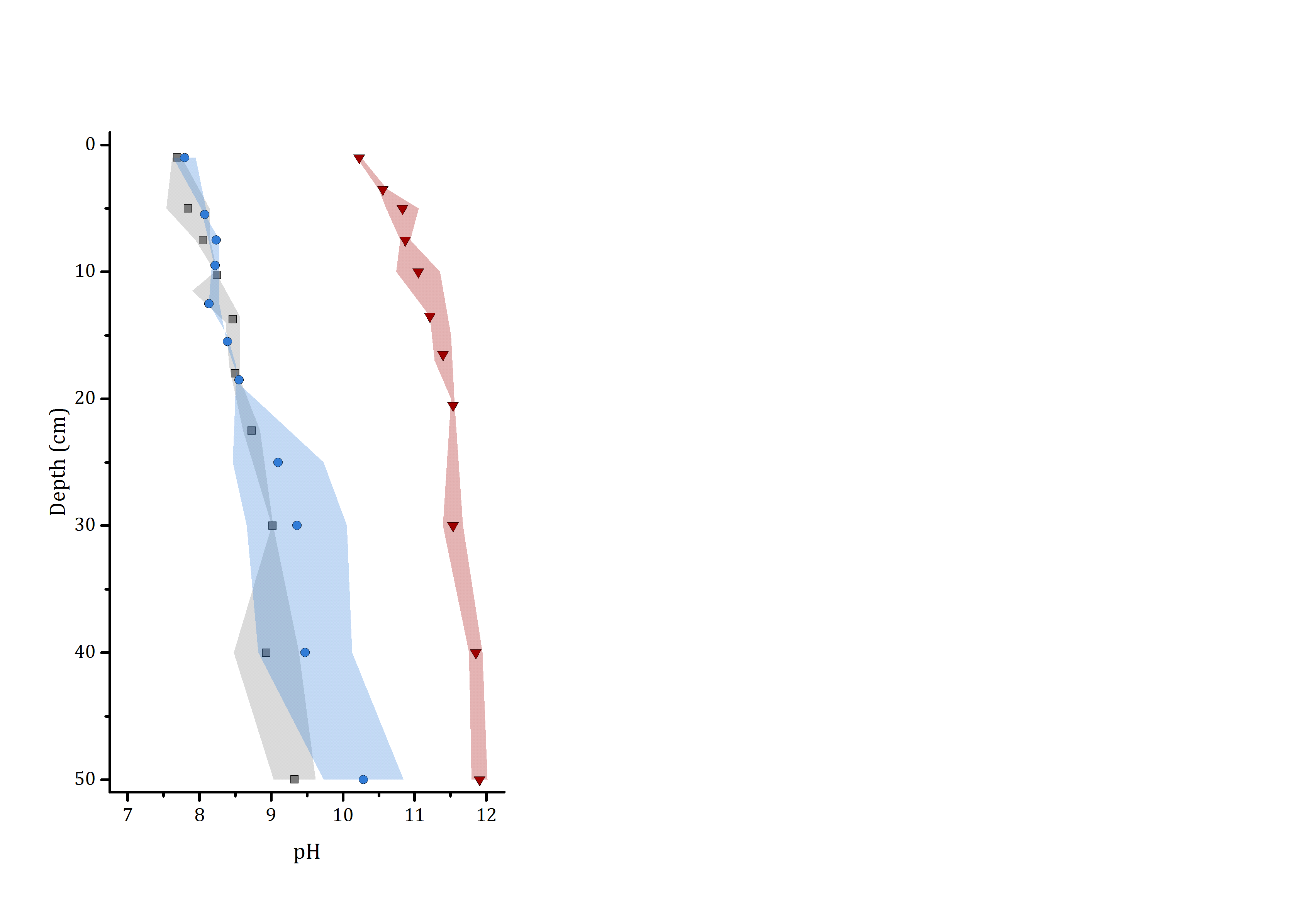 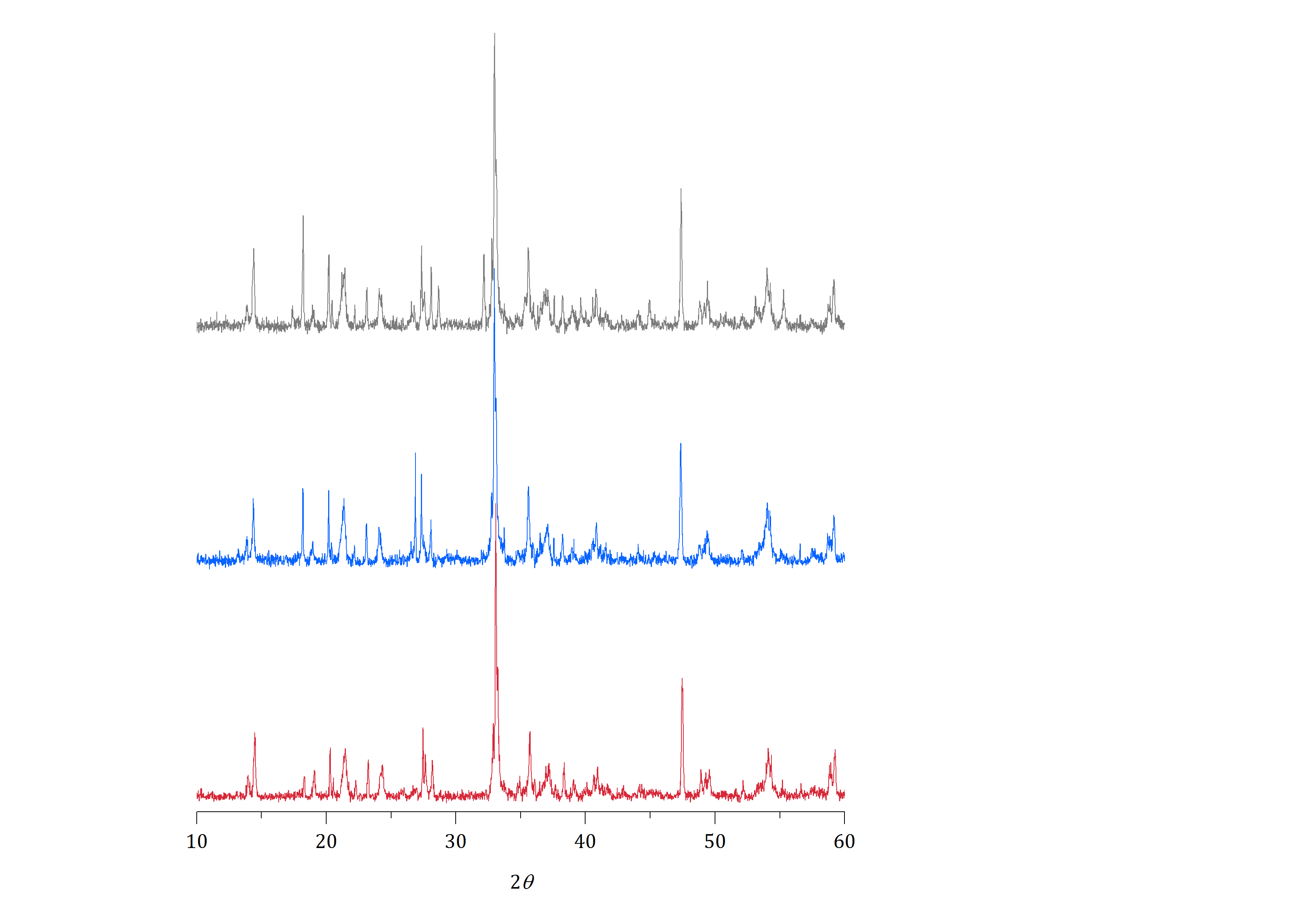 Cancrinite
Cancrinite/sodalite
Amended
No gypsum
Unamended
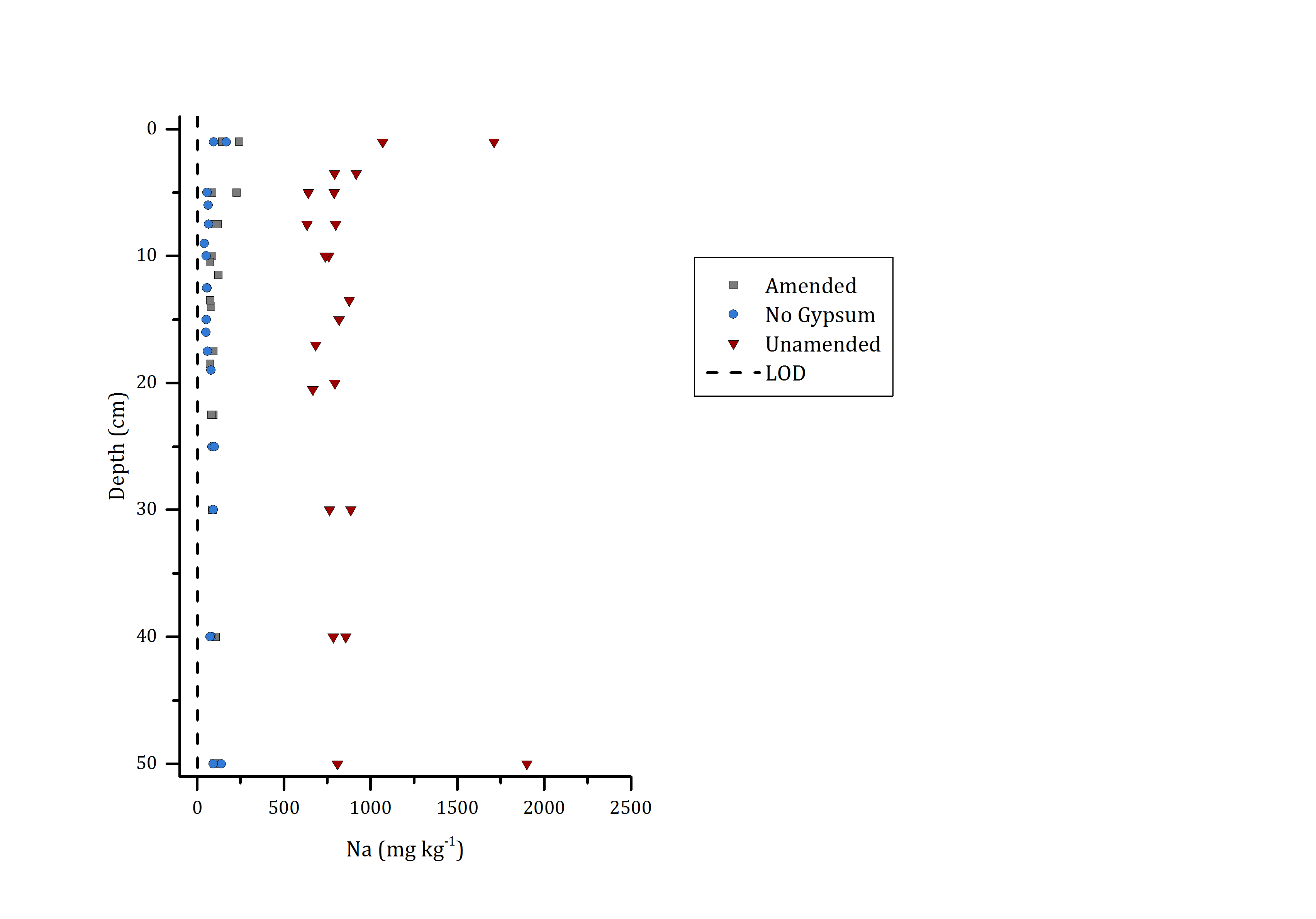 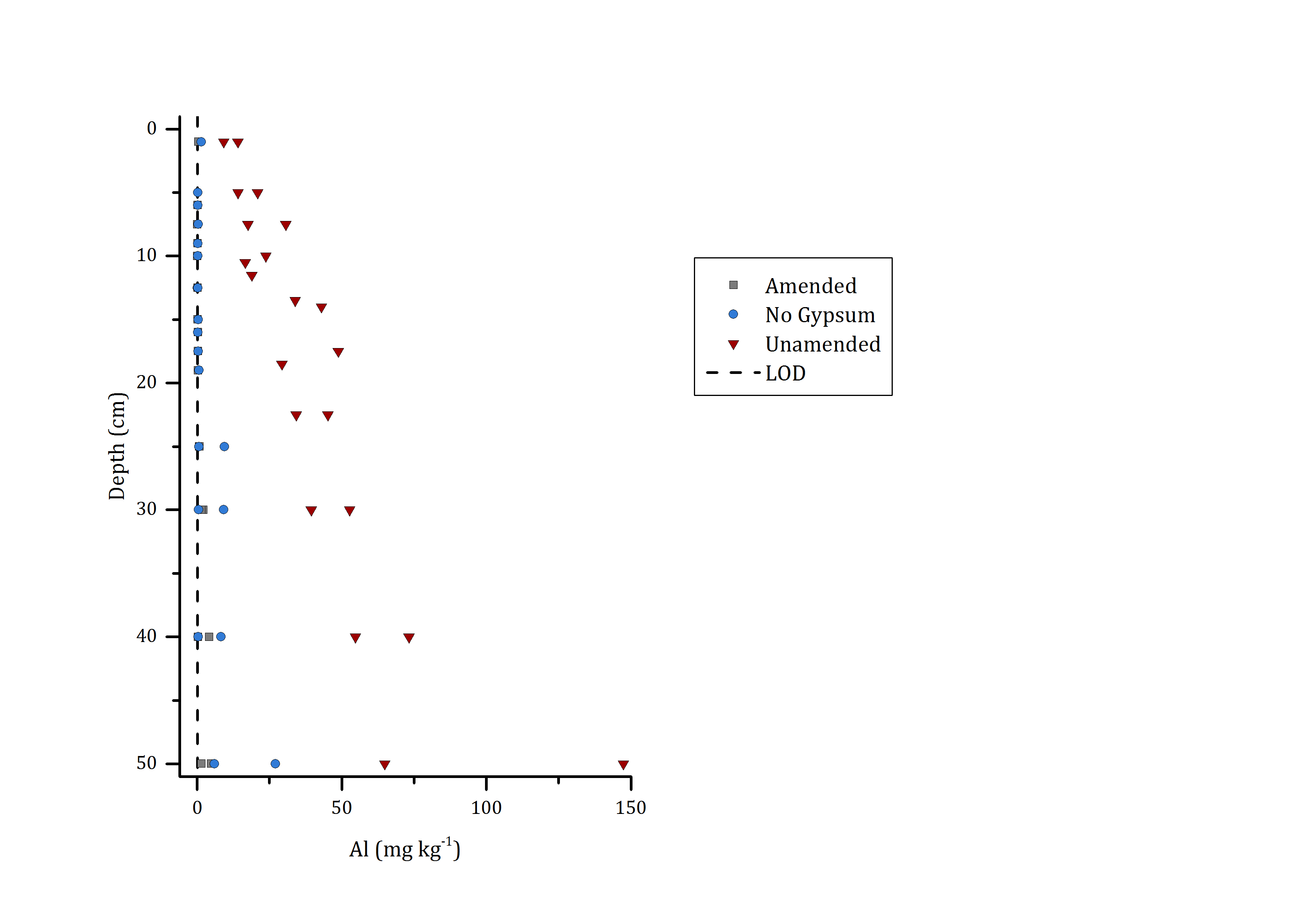 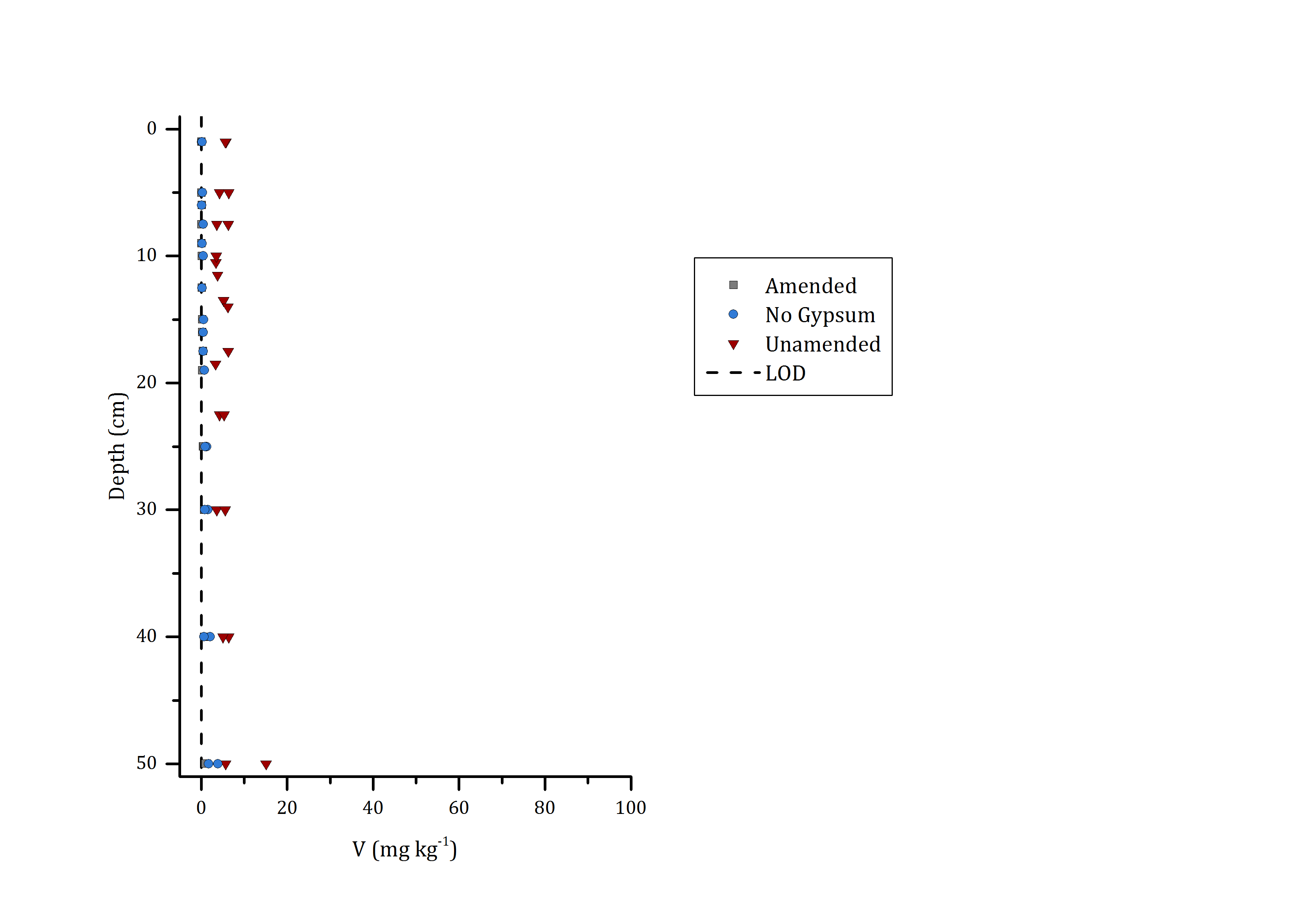 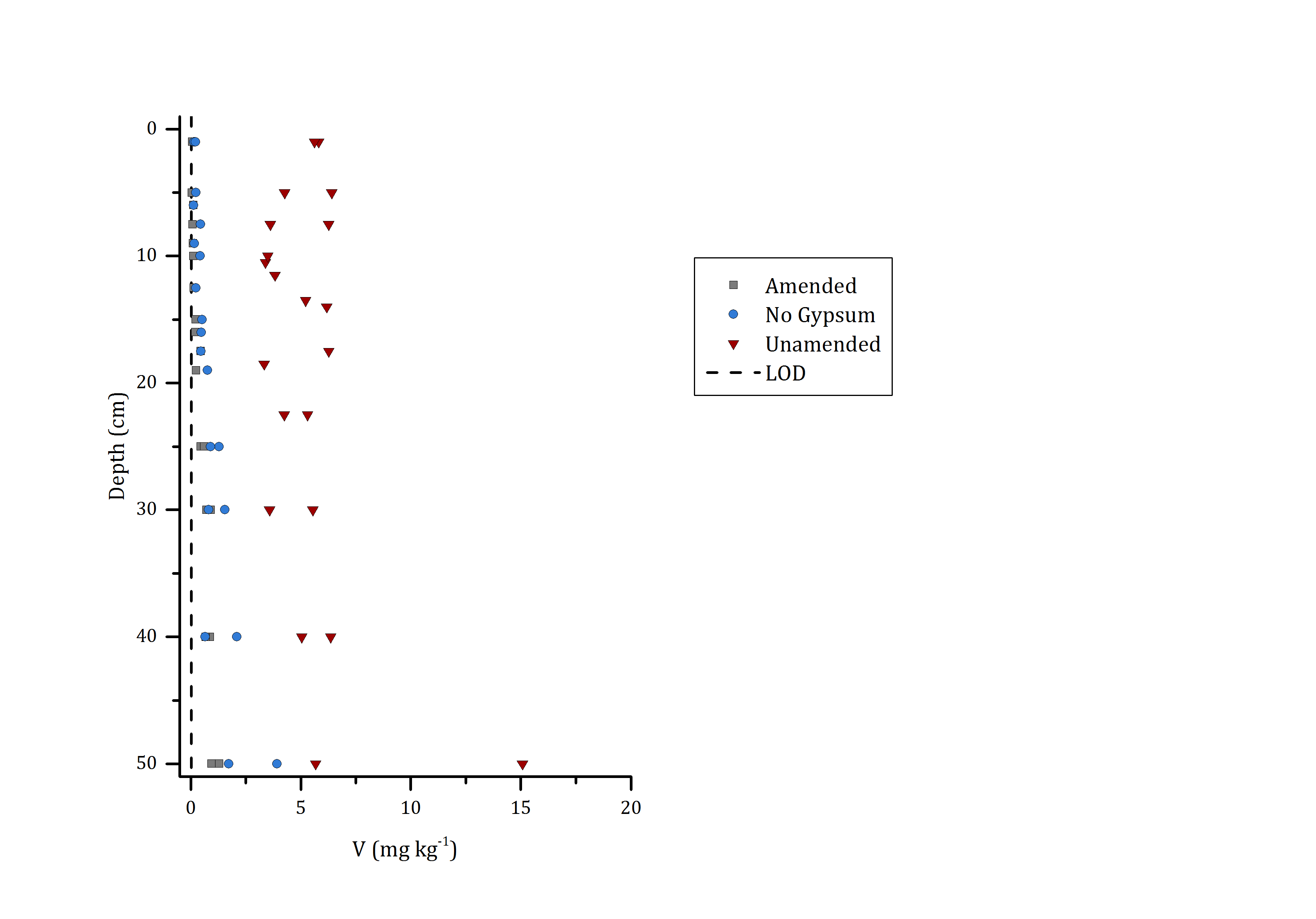 H2O extraction			Amended	No gypsum	 Unamended
Na
Al
V
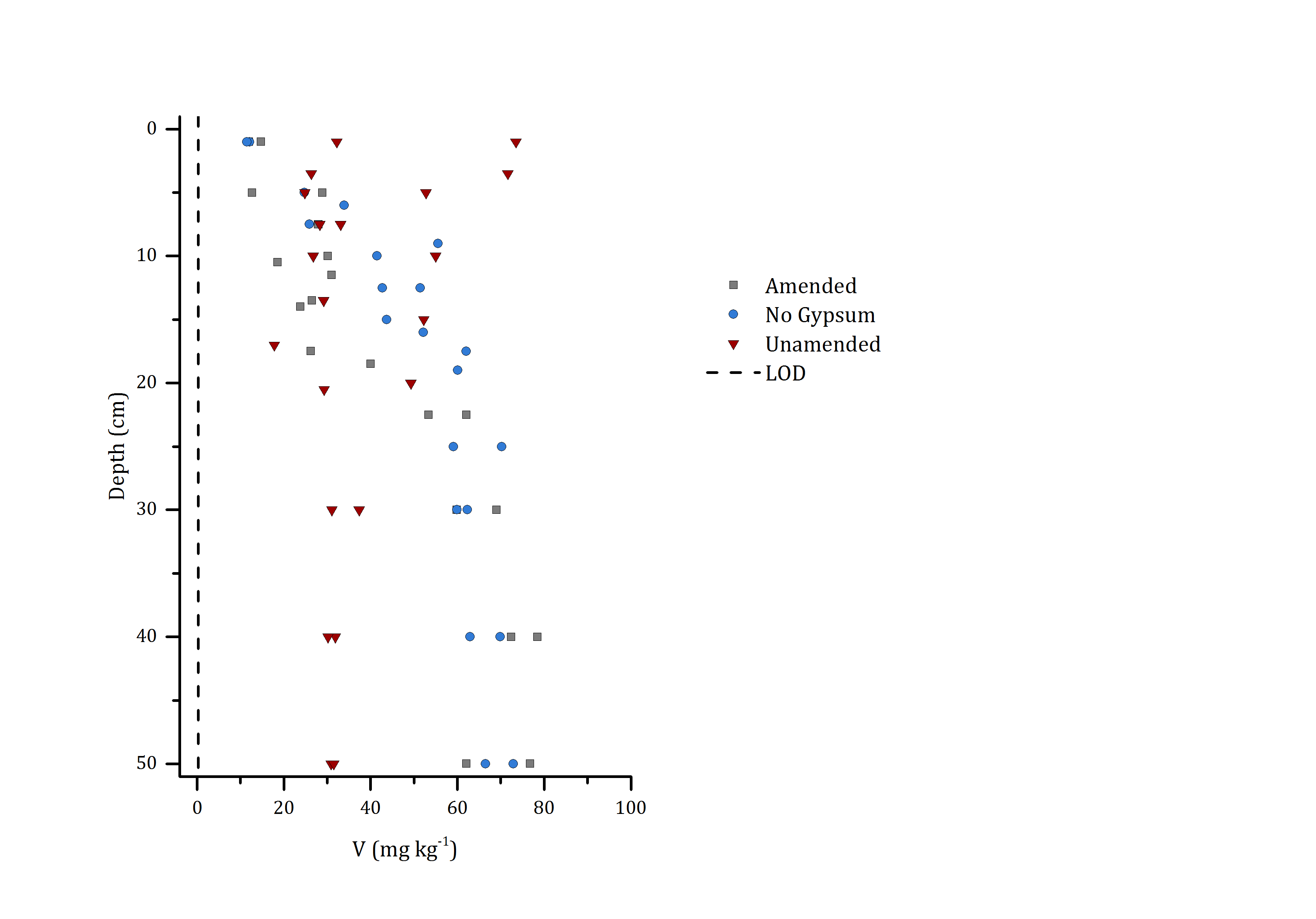 High pH PO4 extraction		Amended	No gypsum	 Unamended
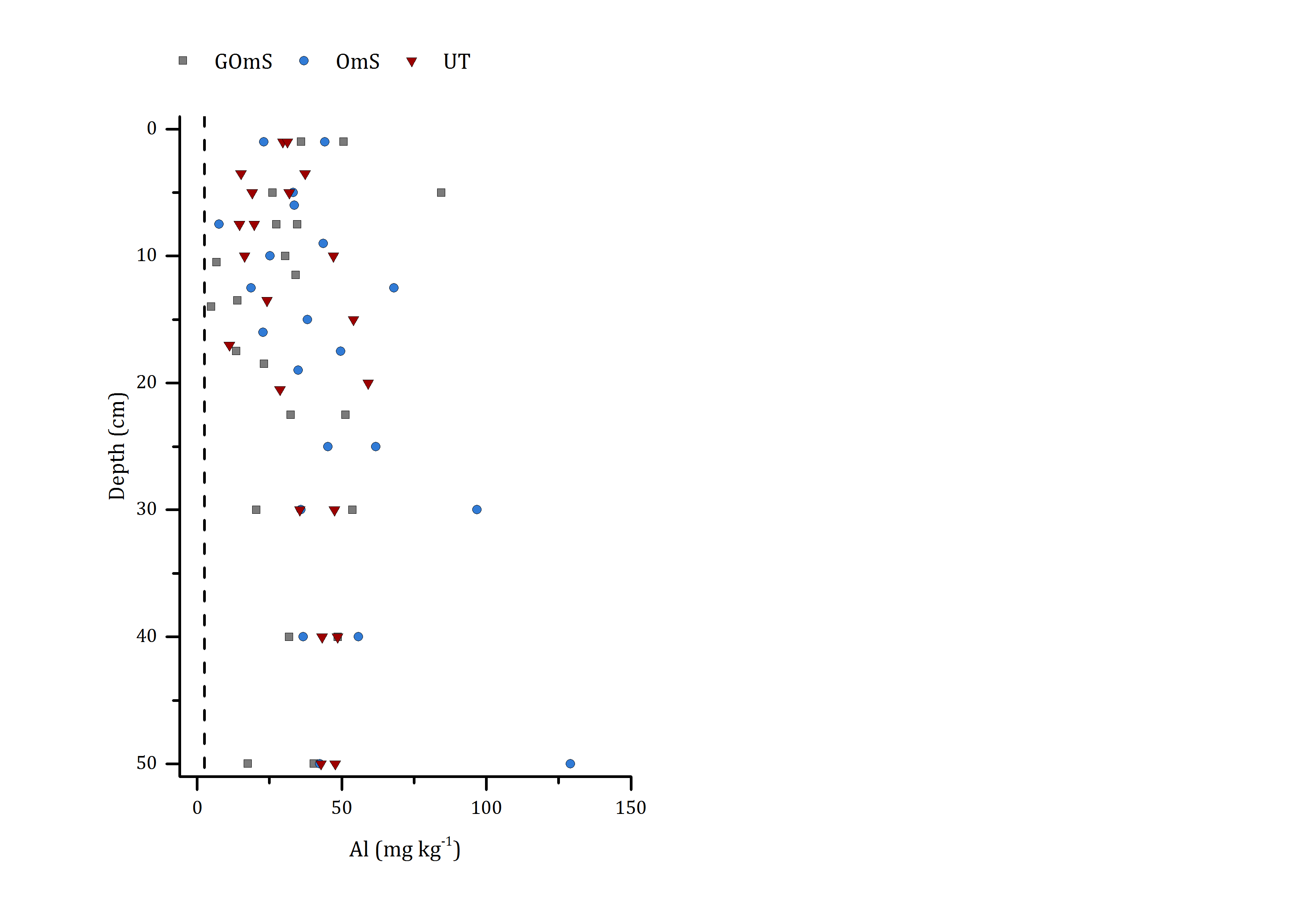 V
Al
Al
V
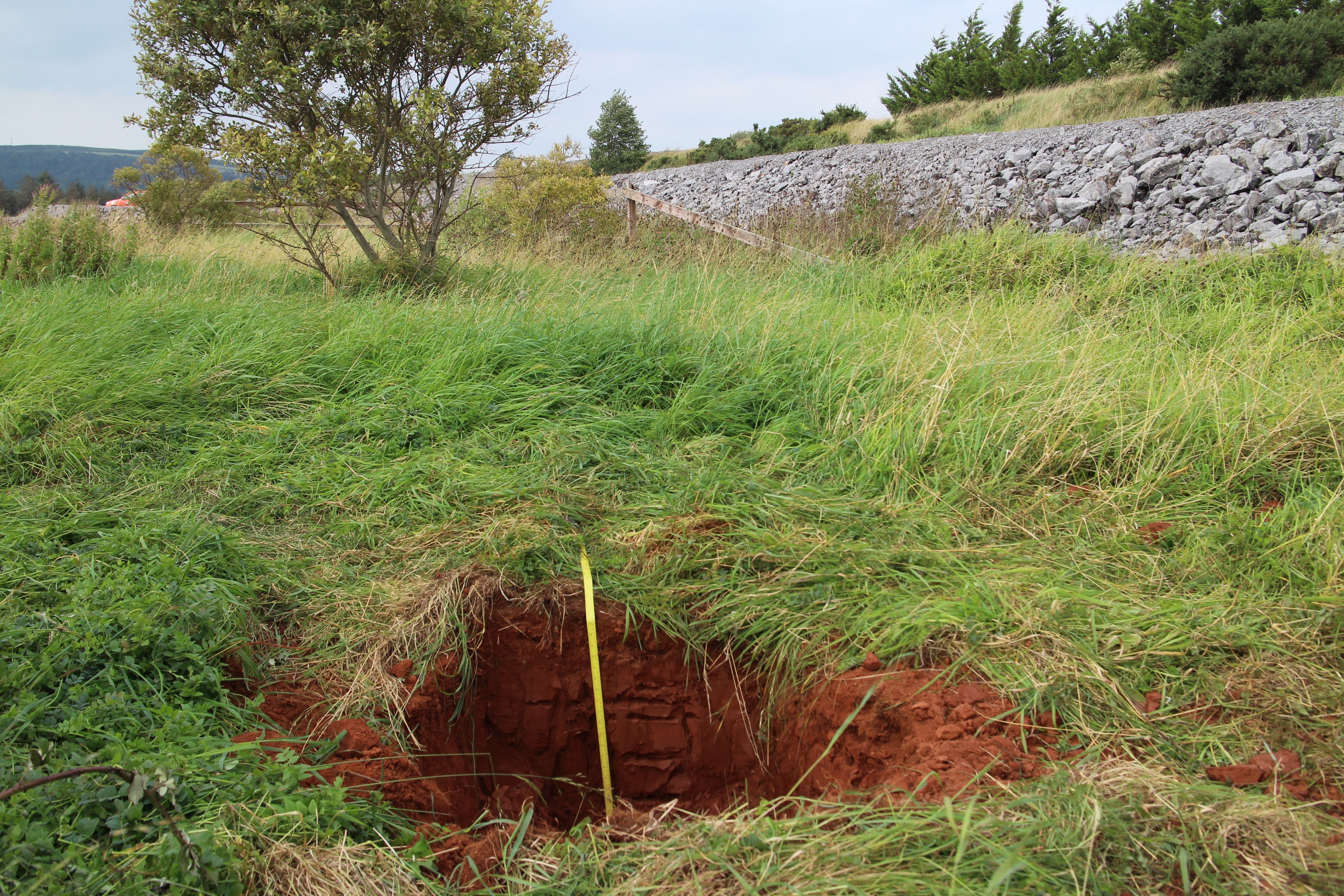 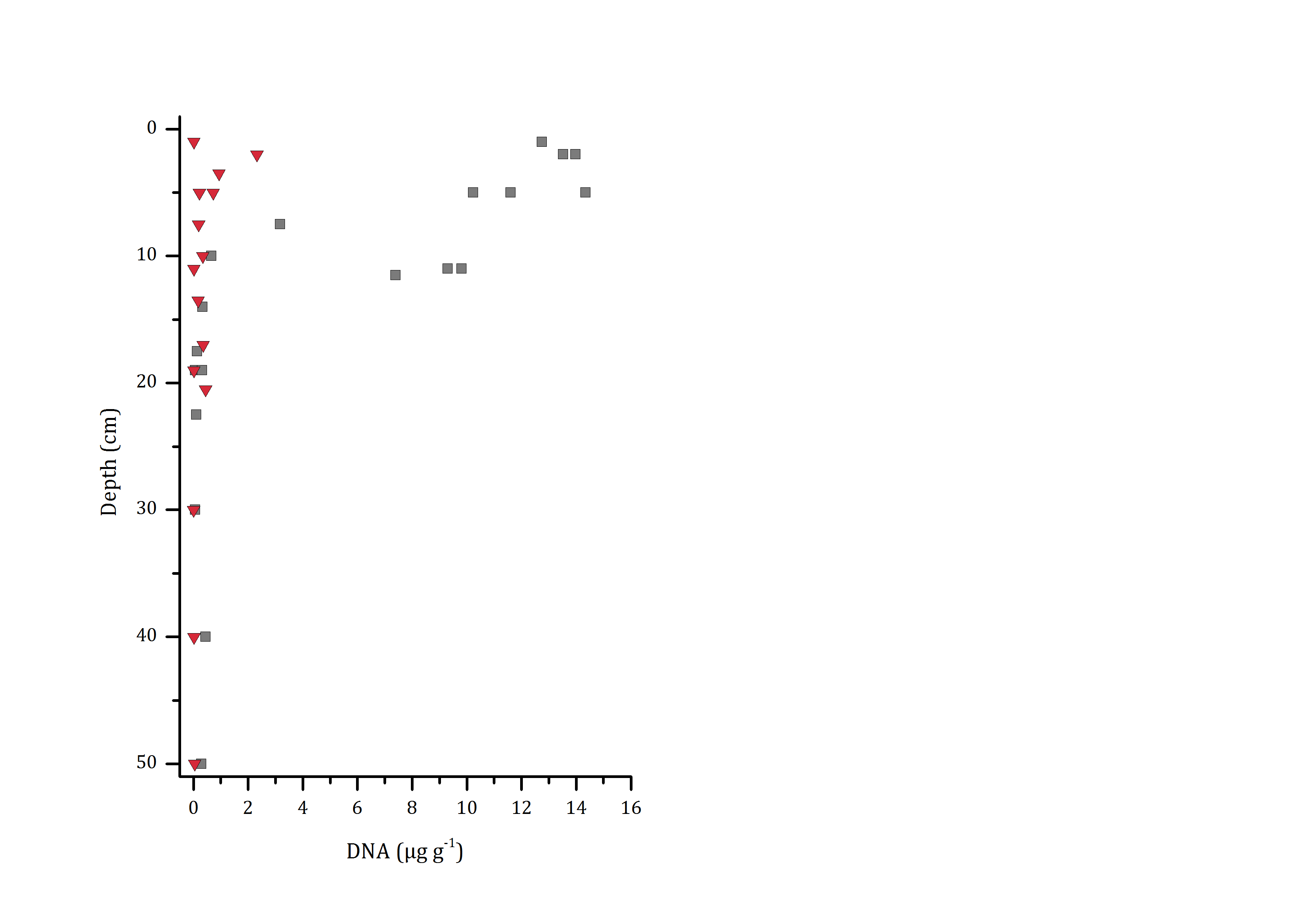 Amended
Unamended
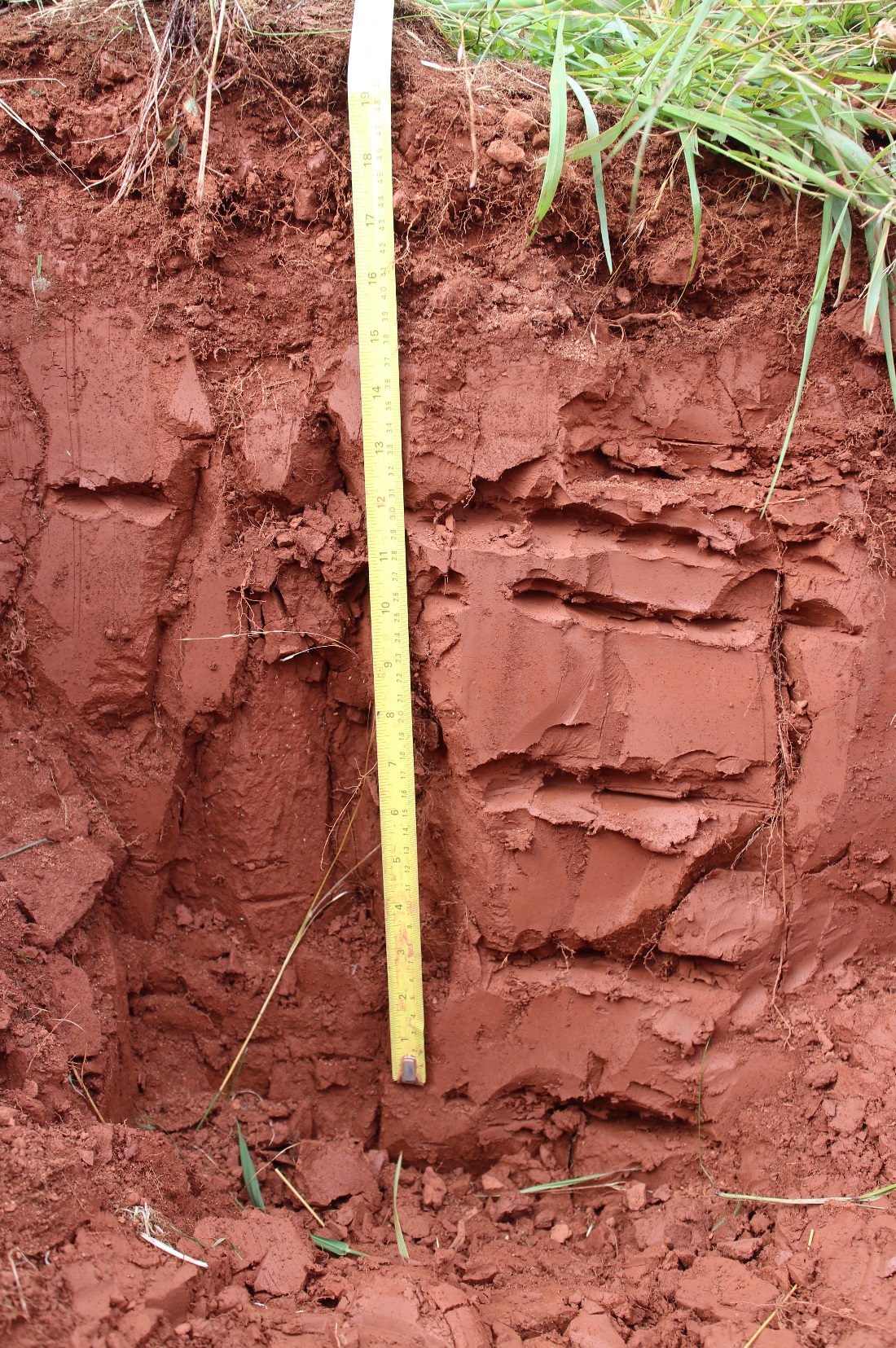 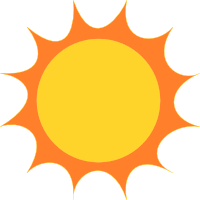 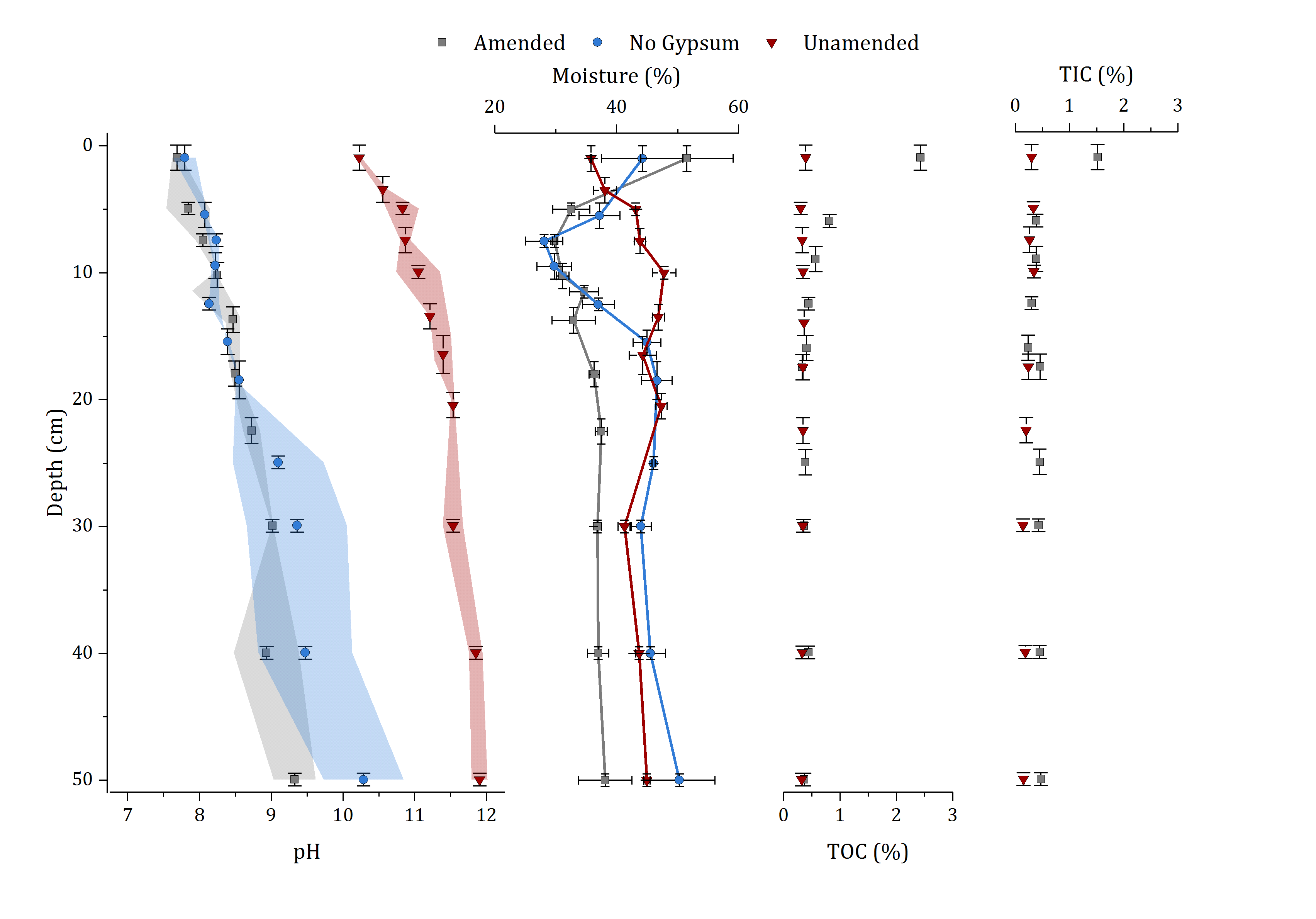 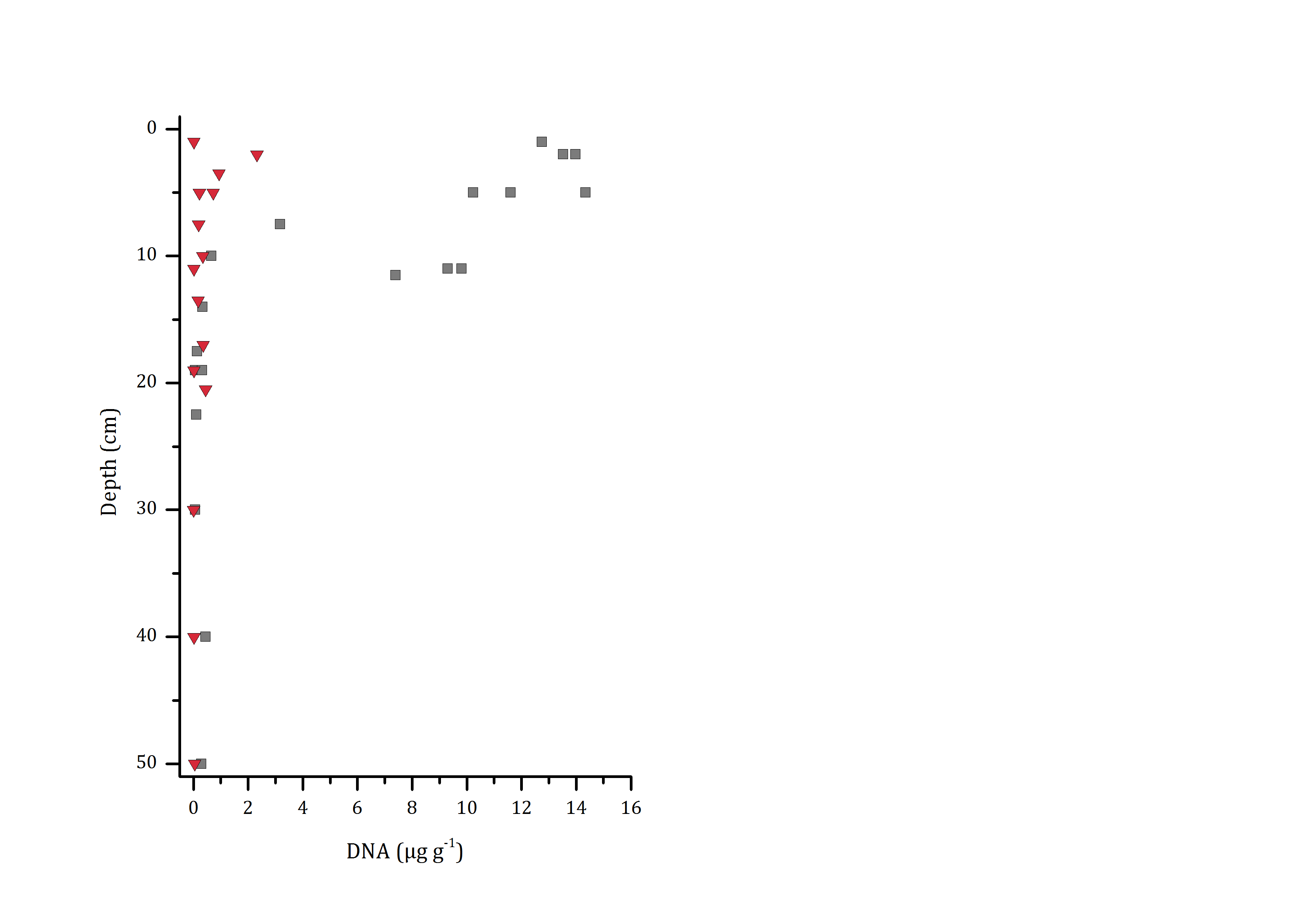 Plant symbiosis
Rhizobia
Rhizosphere fungi & bacteria
Organic 	     exudates
Amended
Unamended
pH buffering by organic acids?

~5 nanomoles litre-1
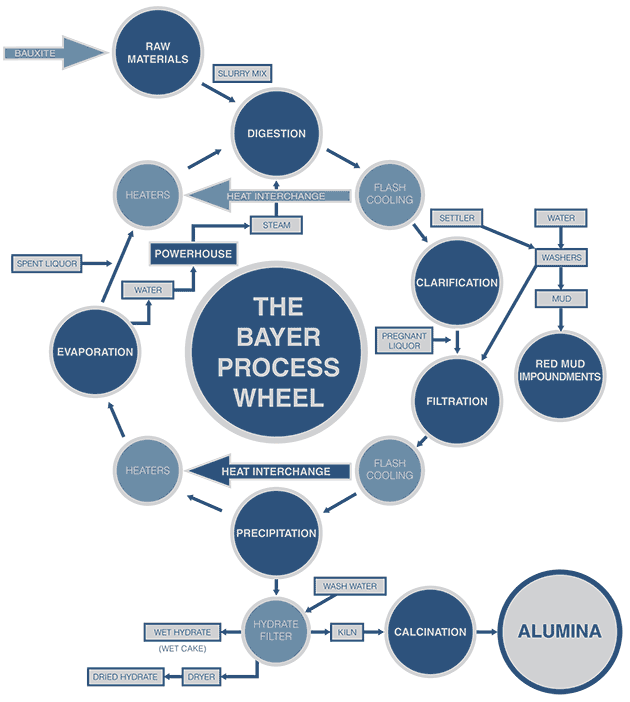 NaOH
Bauxite
Ca(OH)2
Fe
Al
Si, Ti
Goethite,
Haematite
Gibbsite, Boehmite, Diaspore
Clays,
Anatase, Ilmenite
V(IV)
V(V)
High pH
High temp
Oxygen present
Al oxyhydroxides
Fe oxyhydroxides
Titanium oxides
V(V)
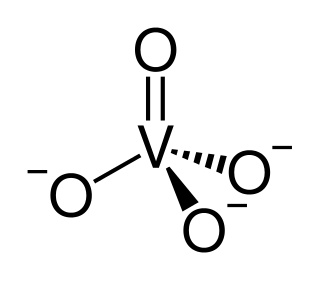 Bayer Process Characteristic Solids
(Cancrinite, Sodalite, Hydrogarnet)
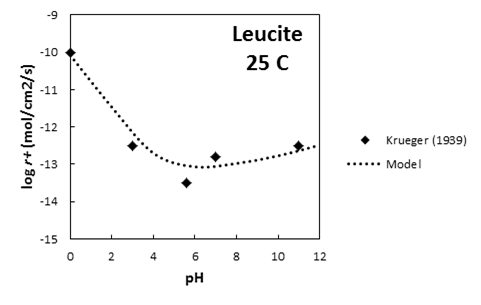 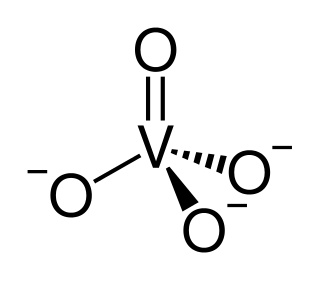 (Burke et al., 2012)
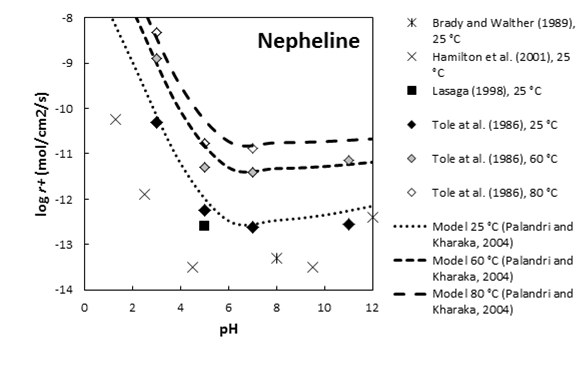 (Declercq, personal comms.)
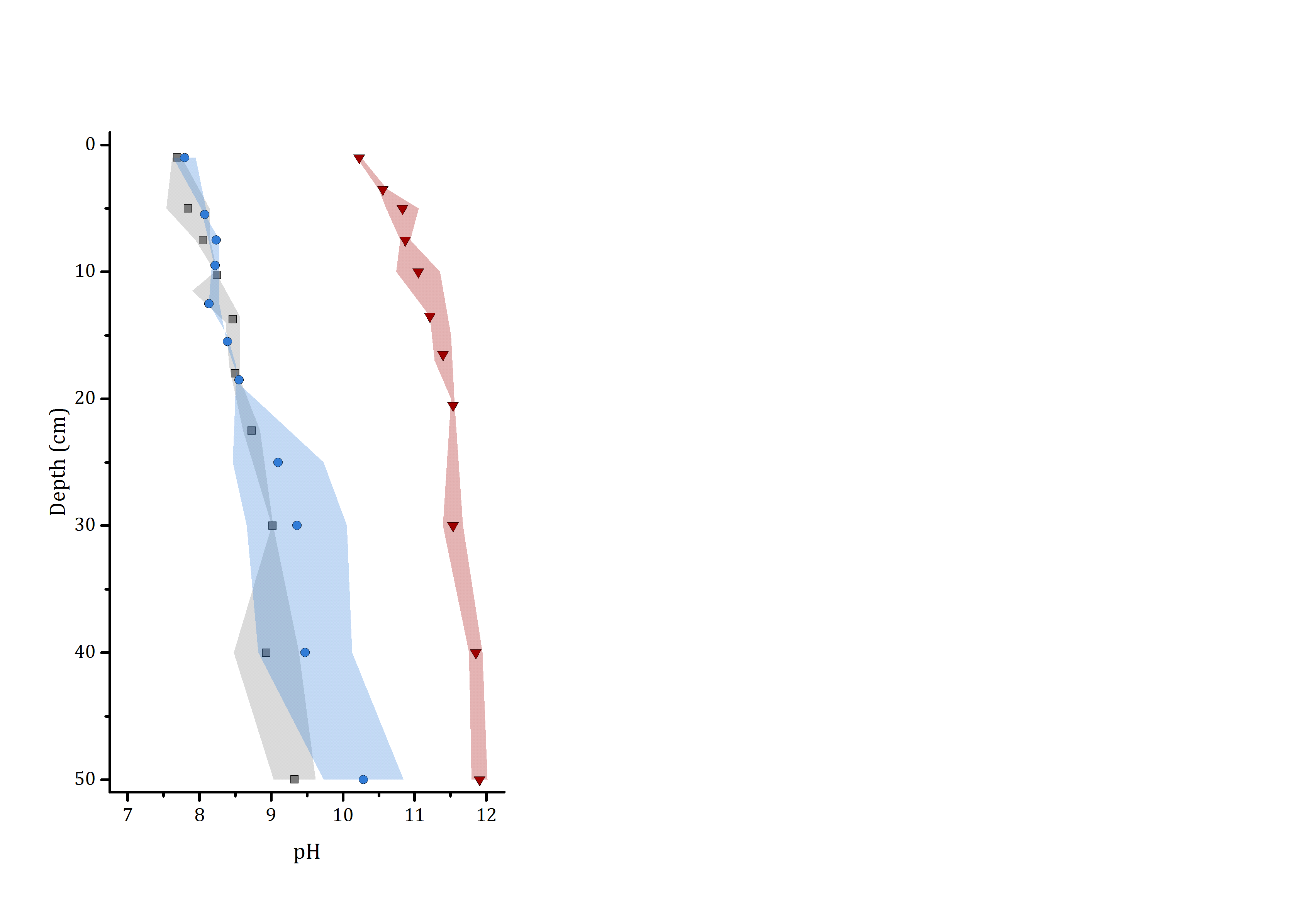 Al
Neutralisation: 
Decreases feldspathoid dissolution – preventing Na and V release.
Reduces Al solubility
V
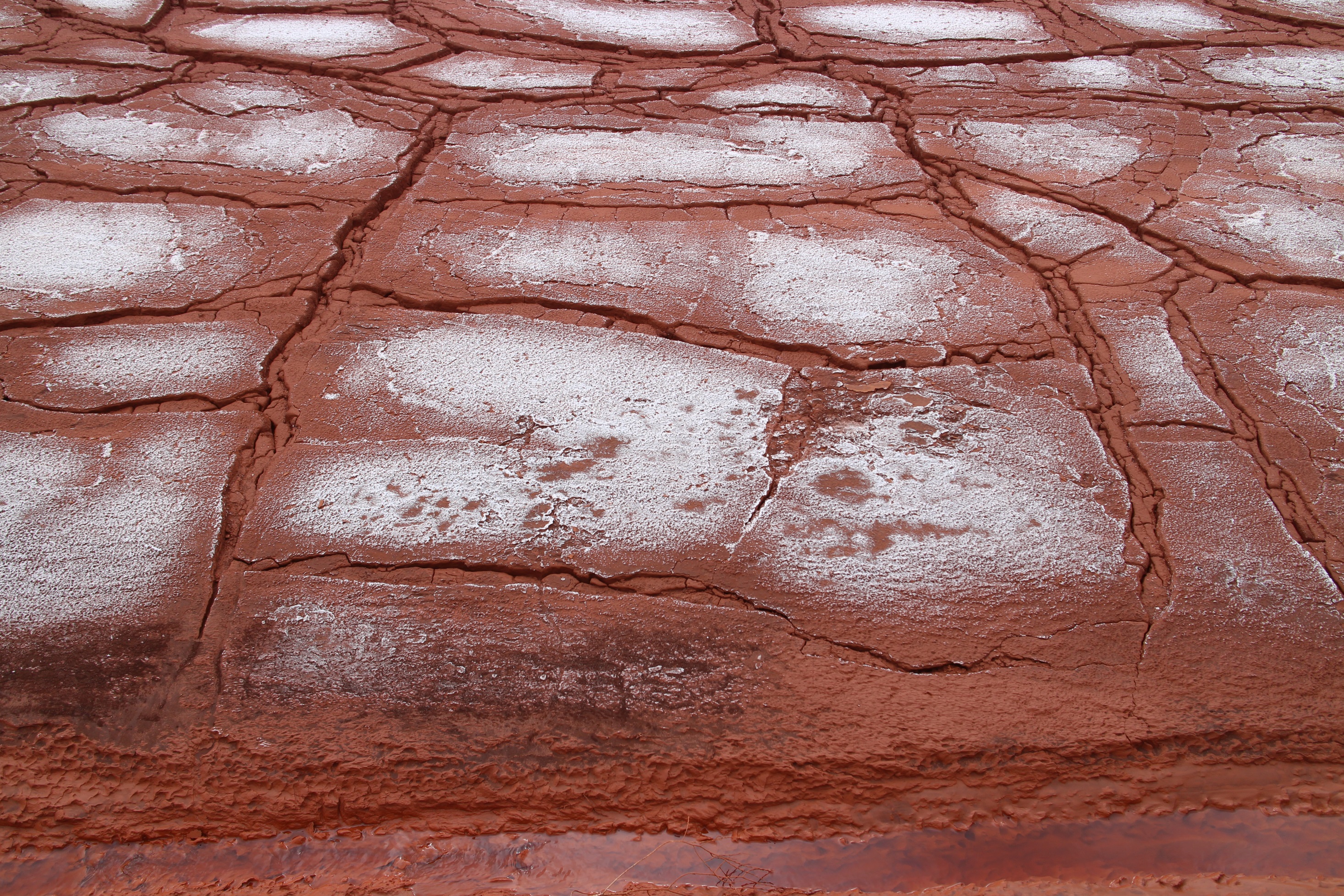 High alkalinity
High salinity
Mobility of potentially toxic metals (Al, V)
20 Year
7 Year
Unamended
Process sand
Organic matter
Gypsum
Process sand
Organic matter
Gypsum
20 cm
20 cm
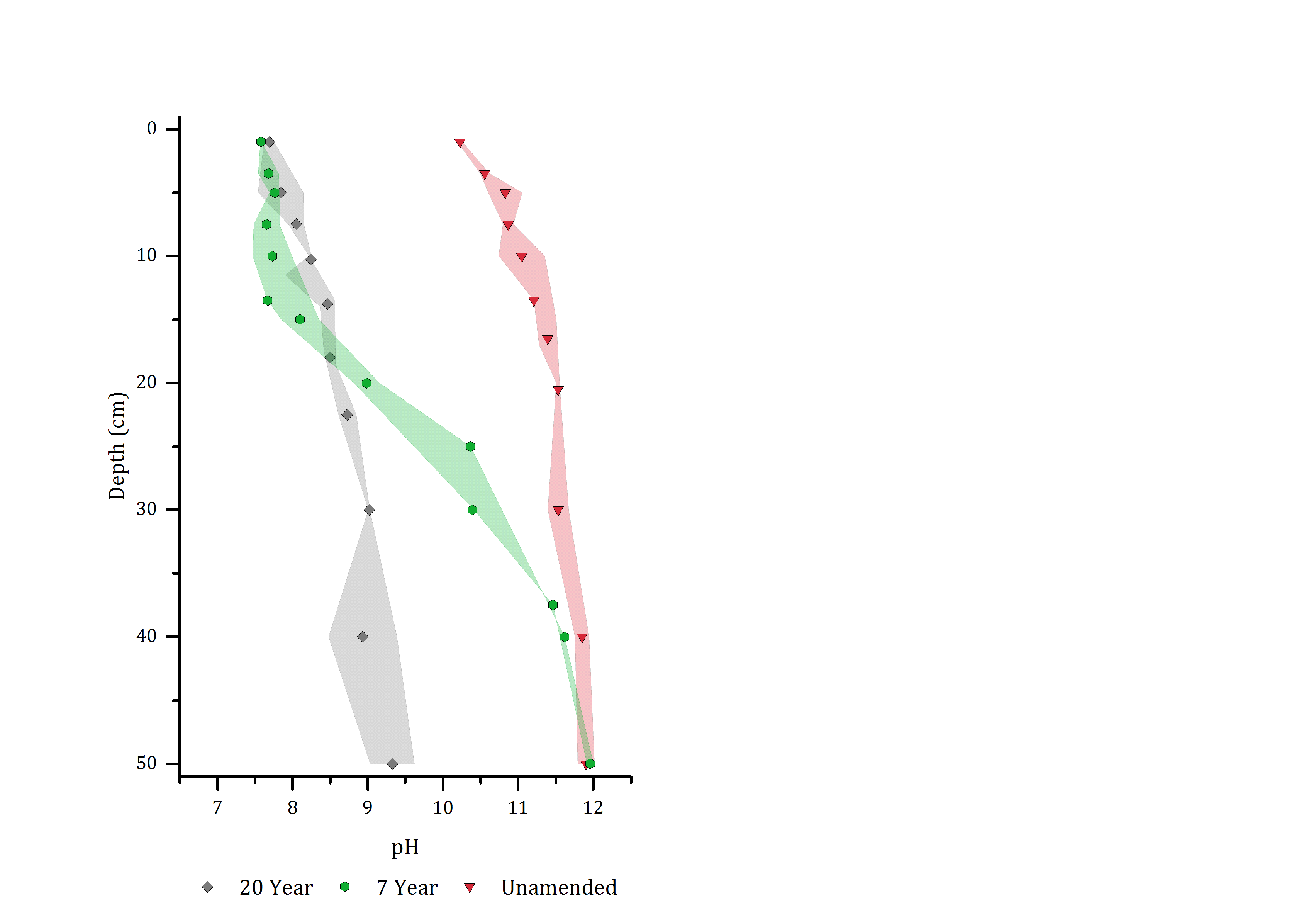 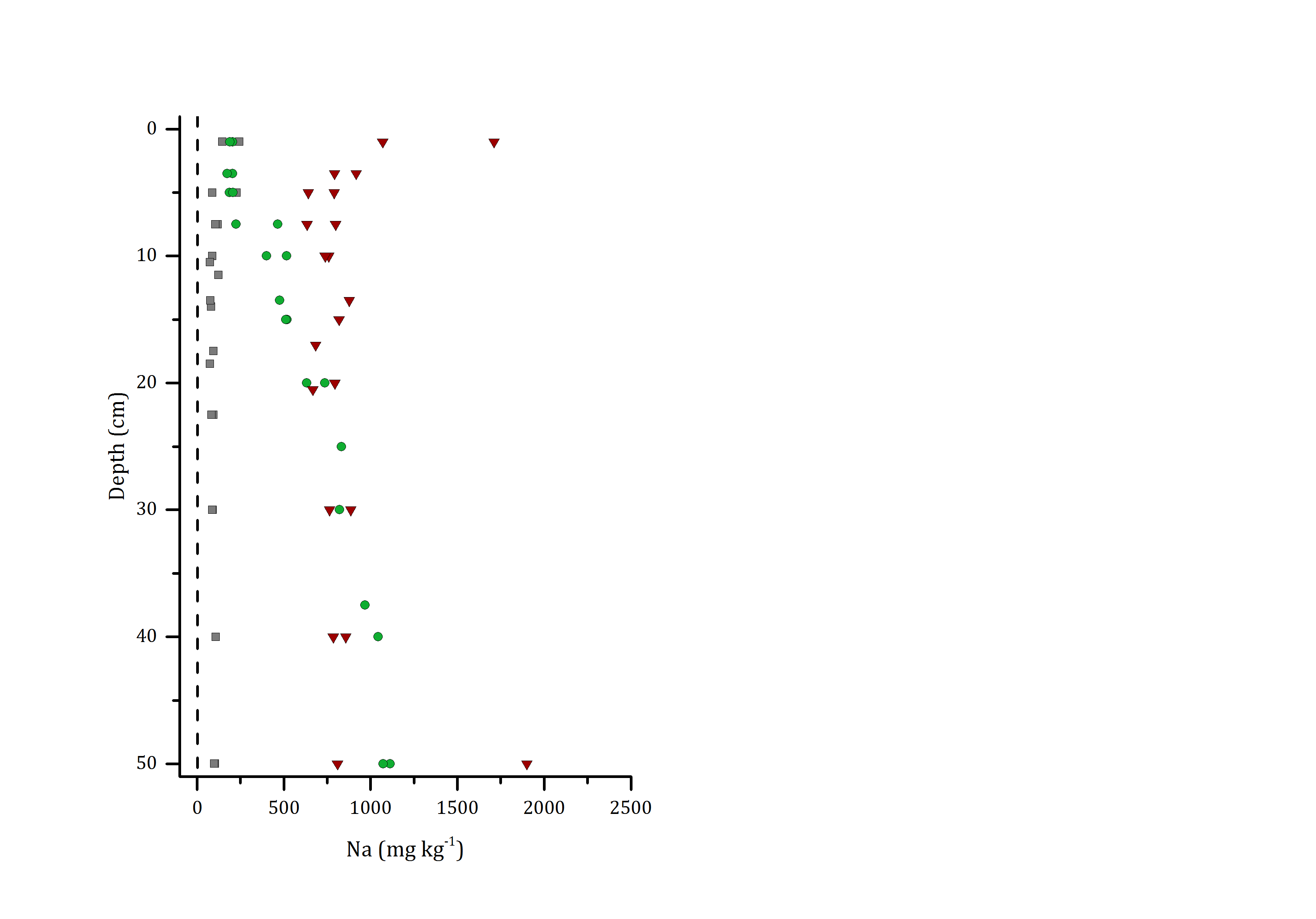 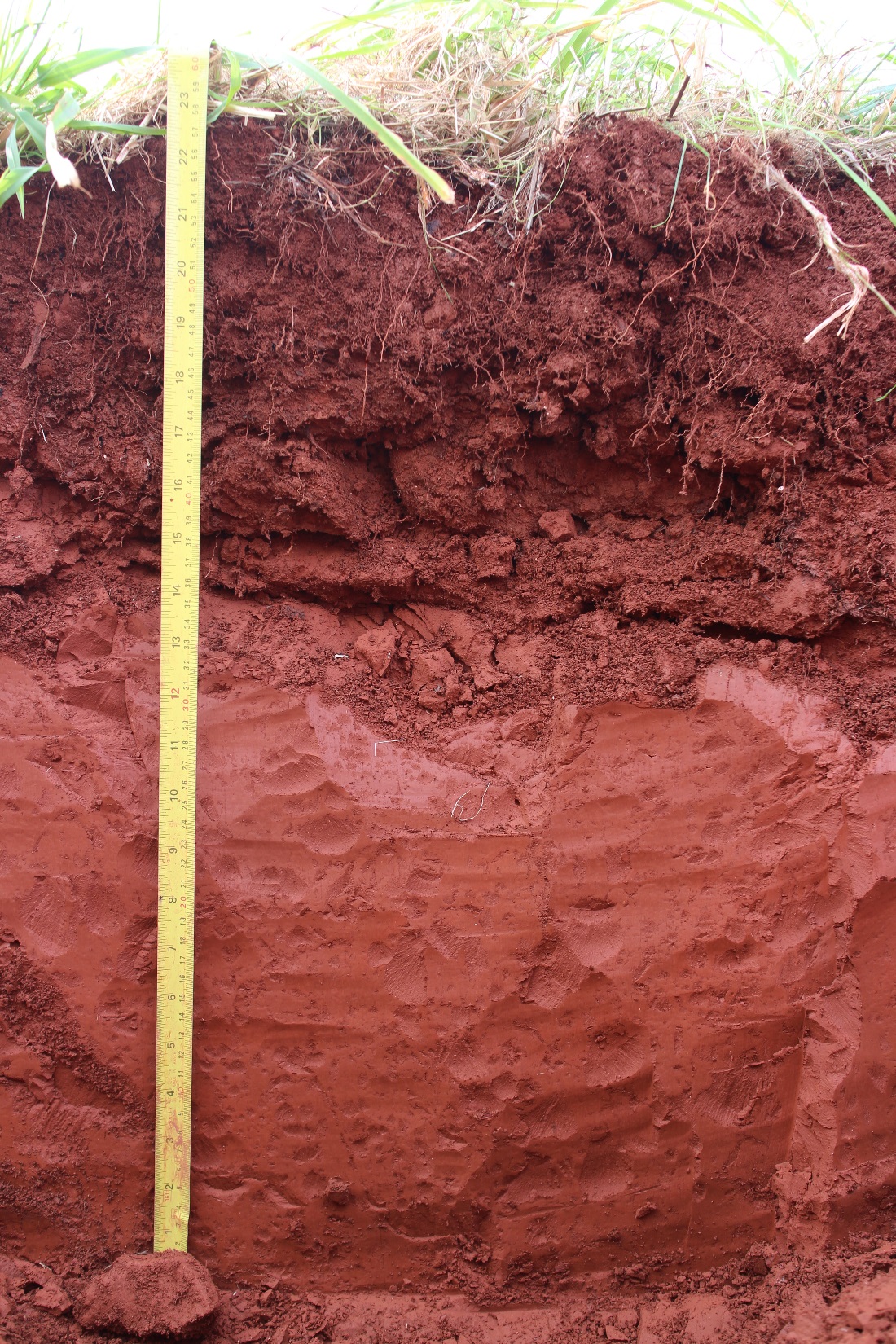 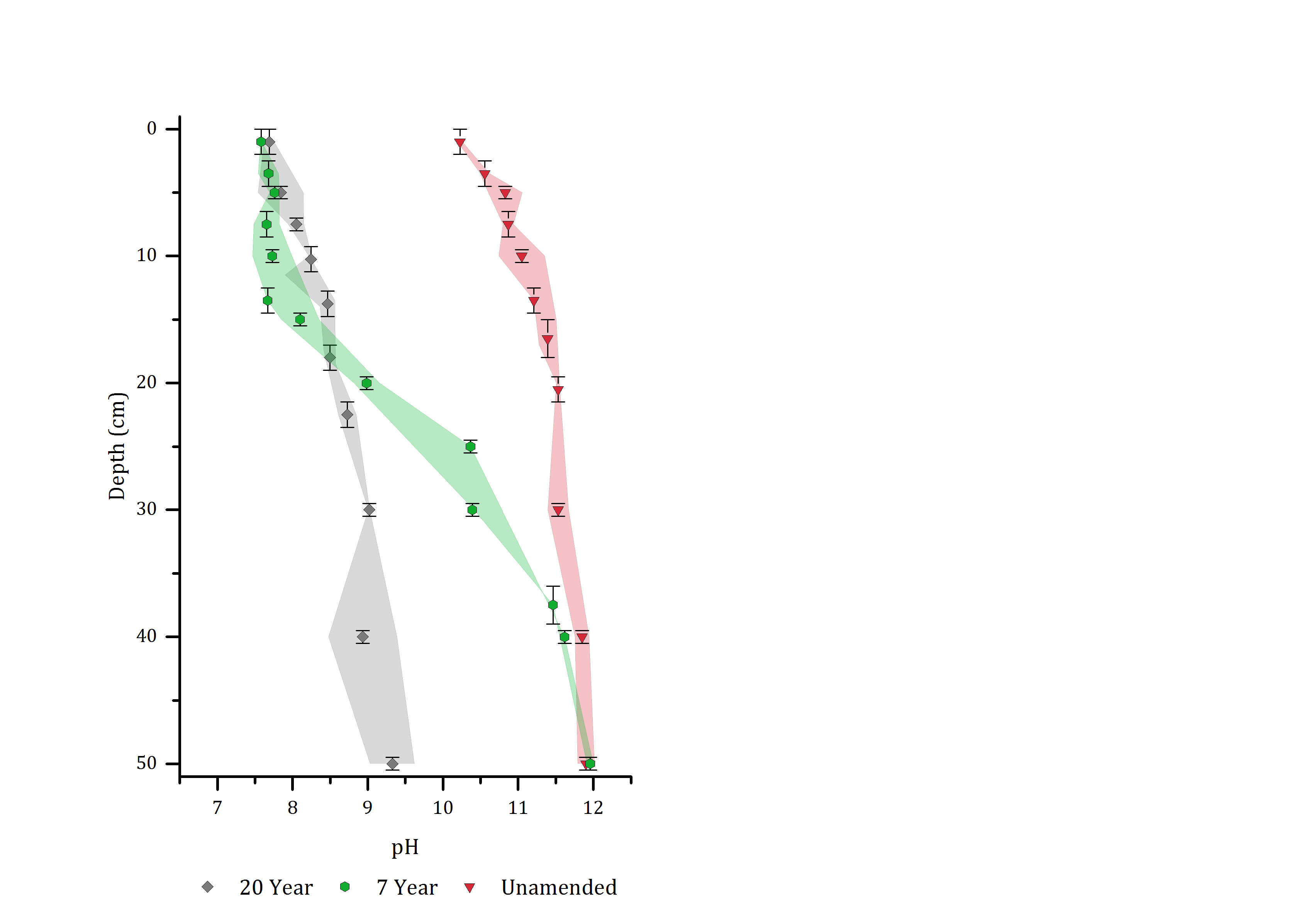 Na
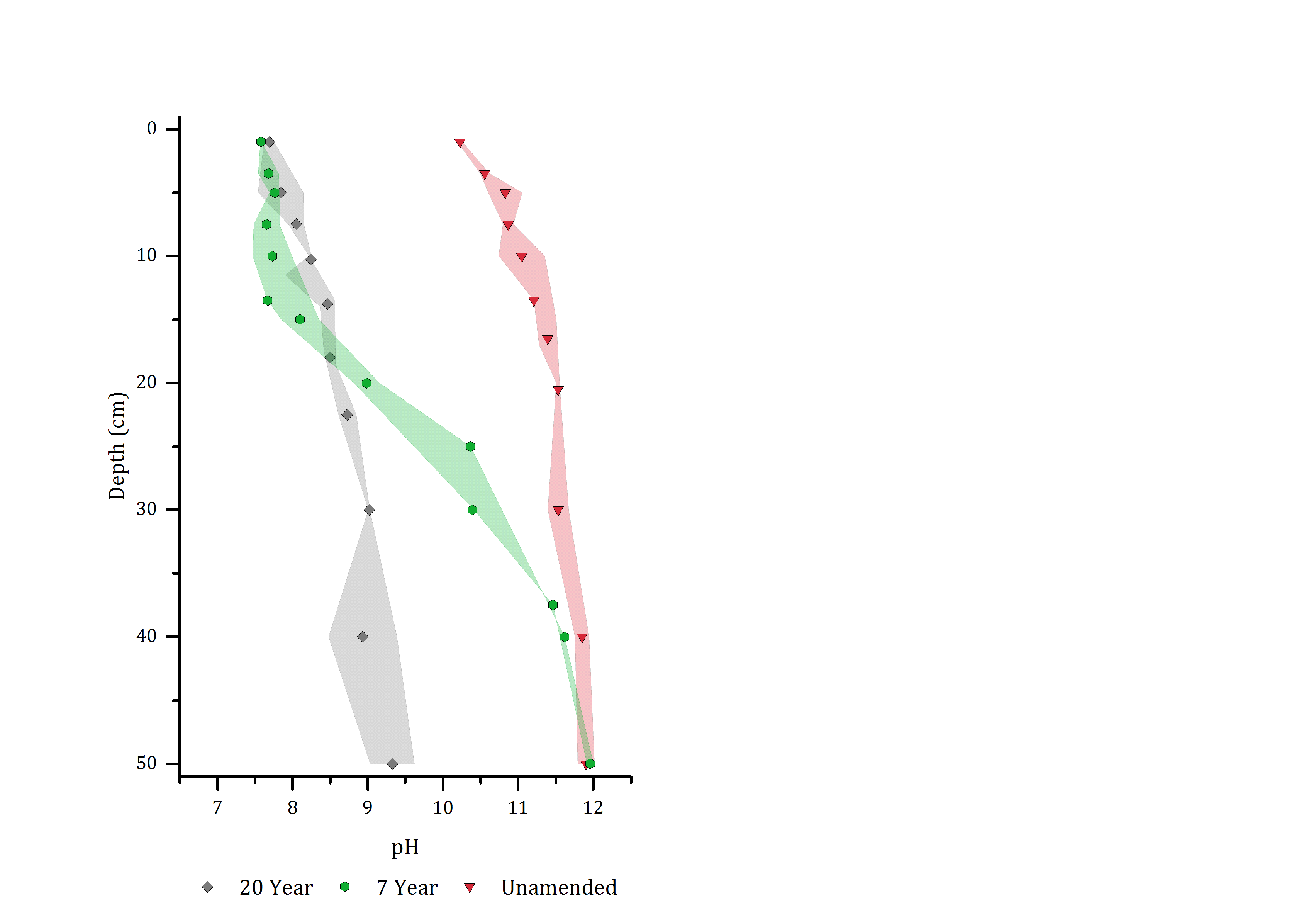 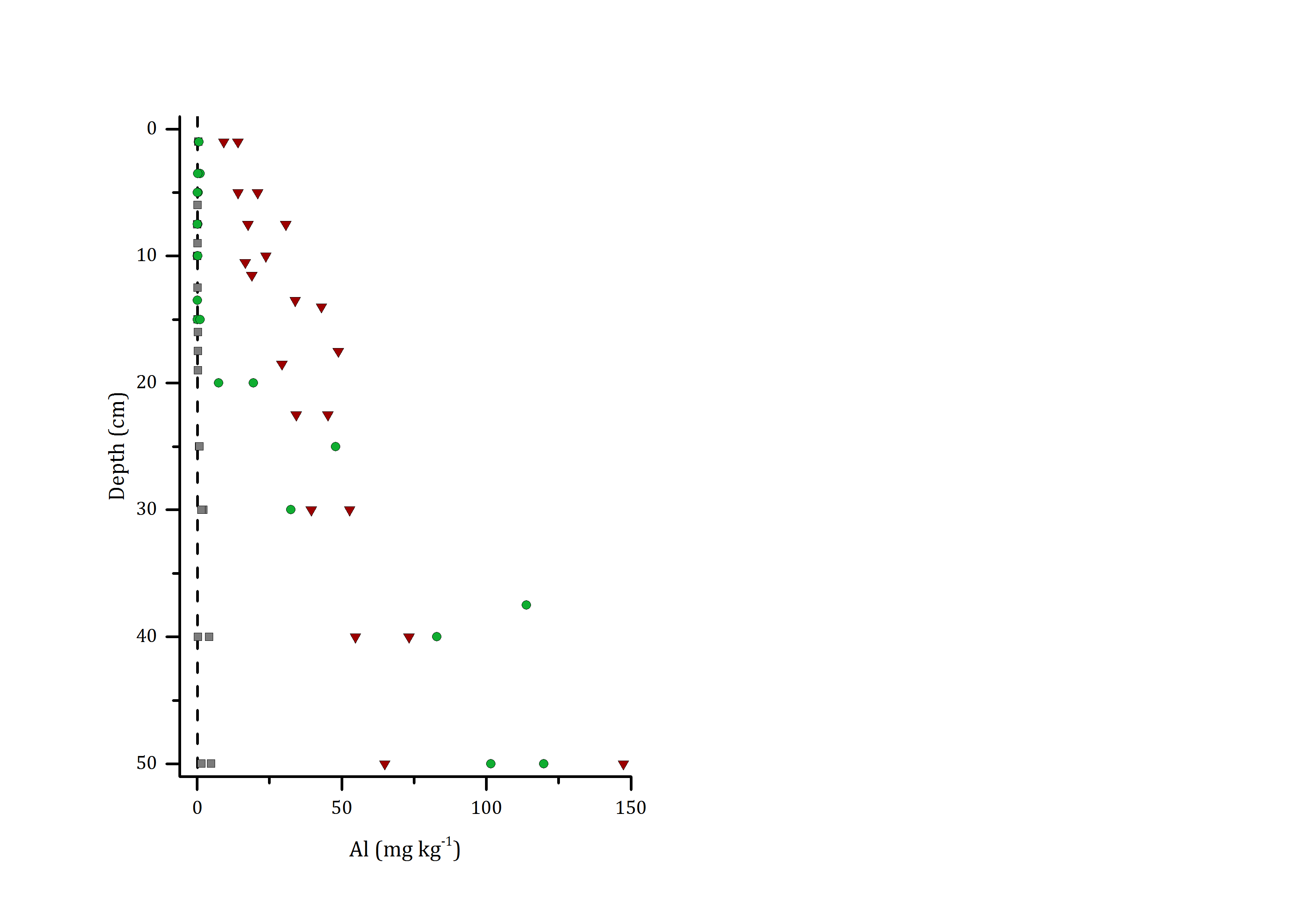 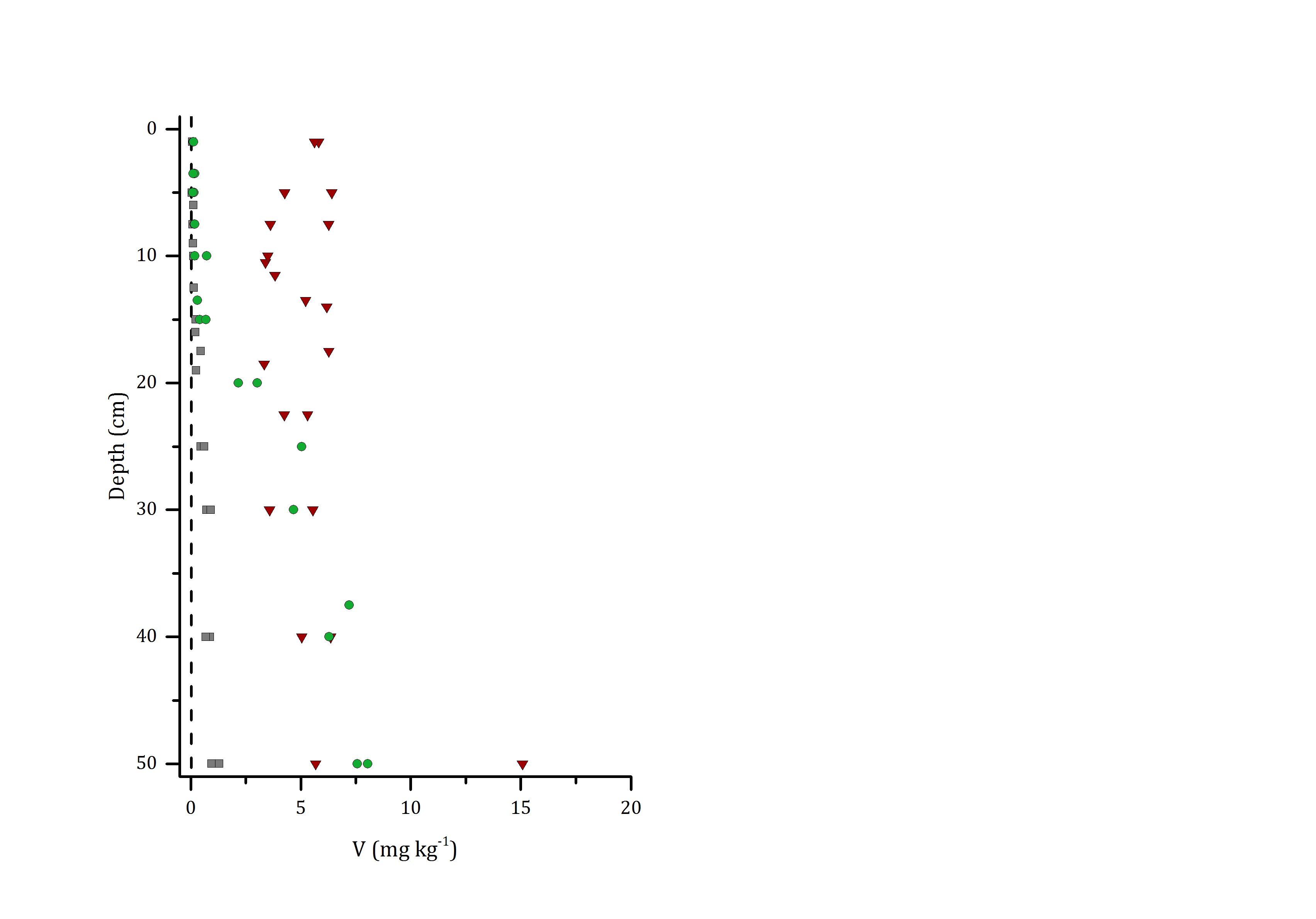 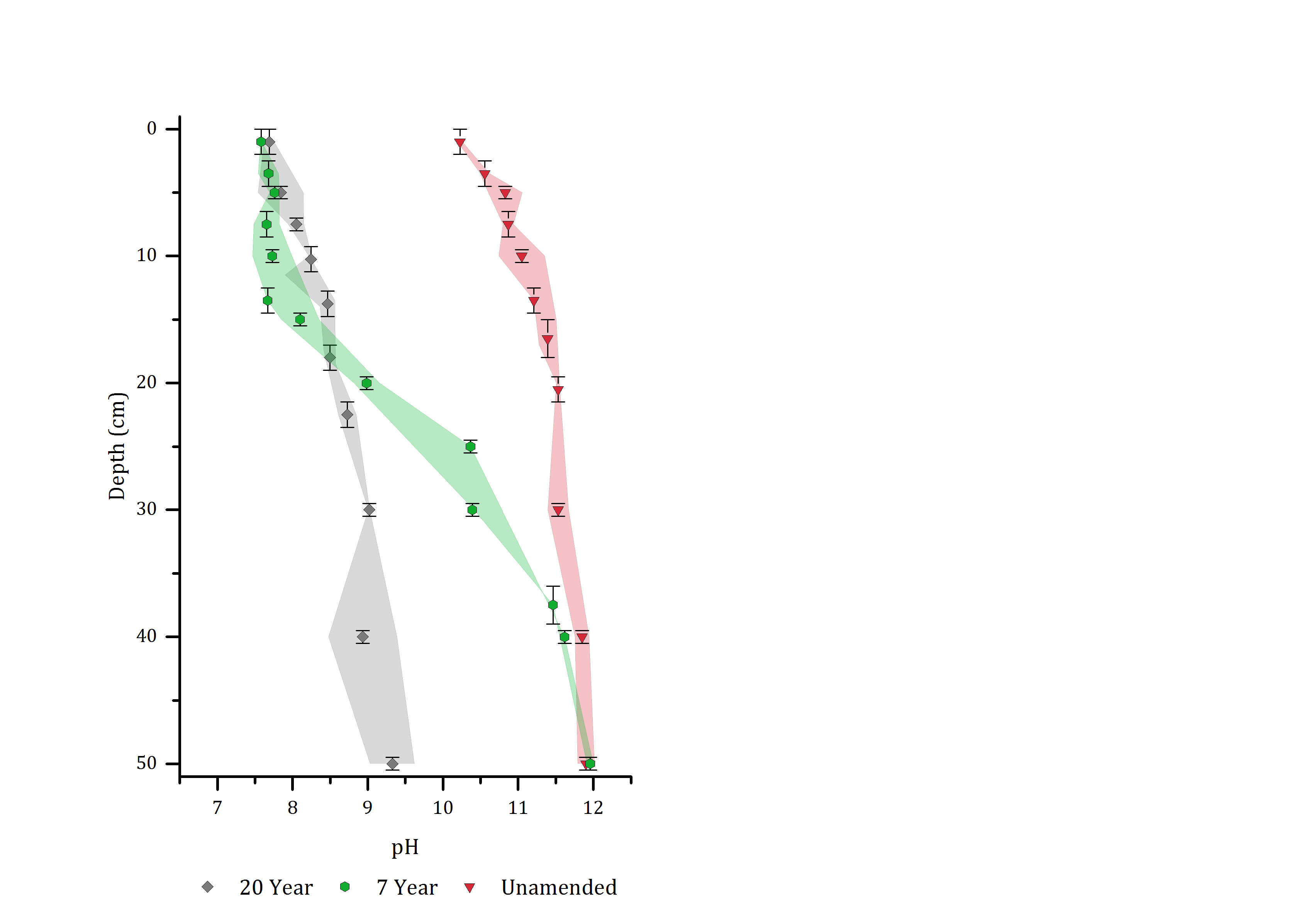 H2O extraction
Al
V
Improves substrate structure, stability, and drainage
Process sand
Improves substrate structure, stability, and drainage
1% w/w gypsum can buffer bauxite residue to pH 7.5-8.5.
Additional Ca binds to abundant OH
Process sand
Gypsum
Improves substrate structure, stability, and drainage
1% w/w gypsum can buffer bauxite residue to pH 7.5-8.5.
Additional Ca binds to abundant OH
Process sand
Organic matter
Gypsum
Provides organic bound and available nutrients.
Friendlier environment for plant and rhizospheric life.
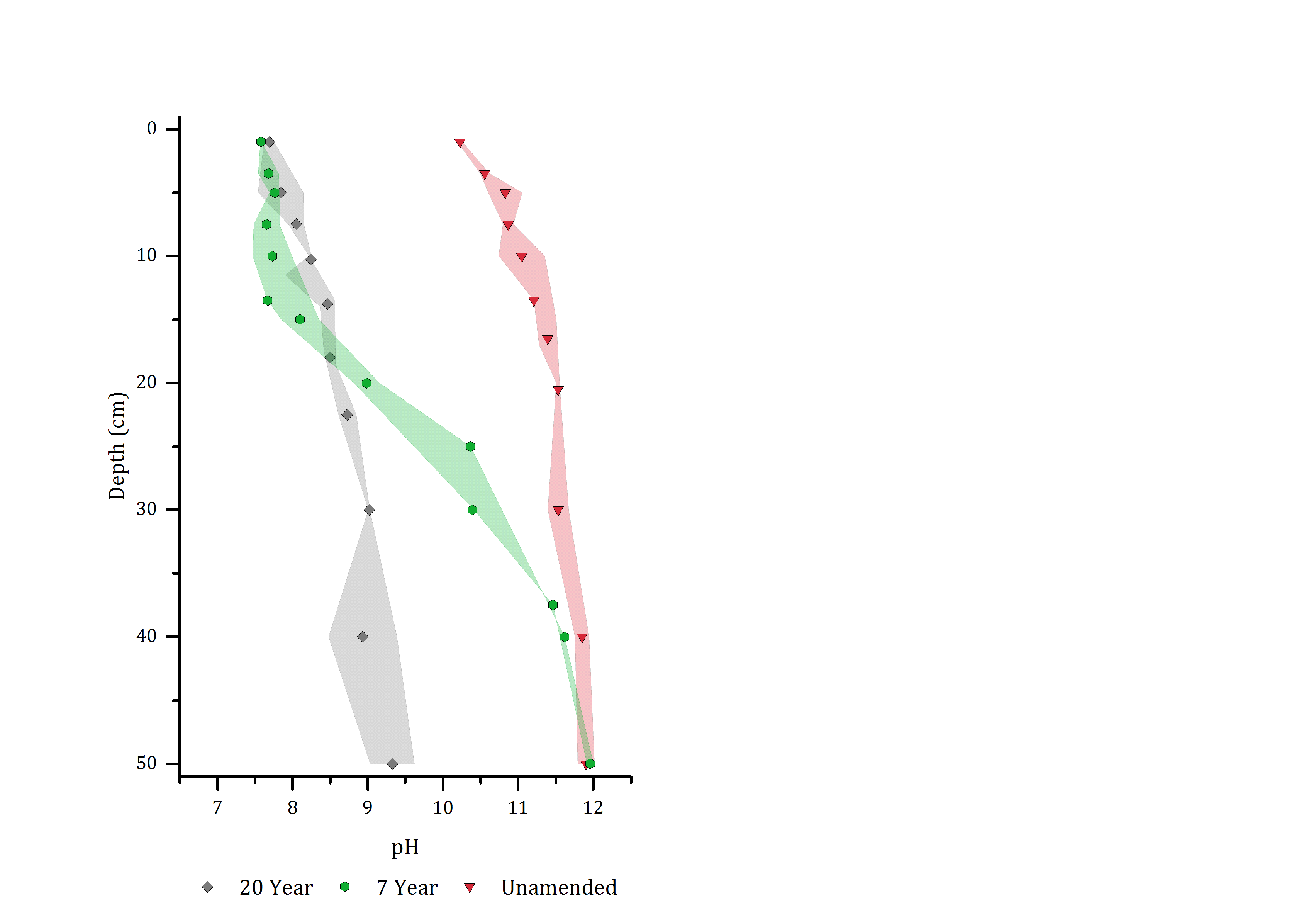 Feldspathoid + Water ↔ Alkalinity + Salinity + stuffs
Surface organic activity increases CO2 penetration and produces H+
Shift to an organic controlled dynamic remediation means longer term stability
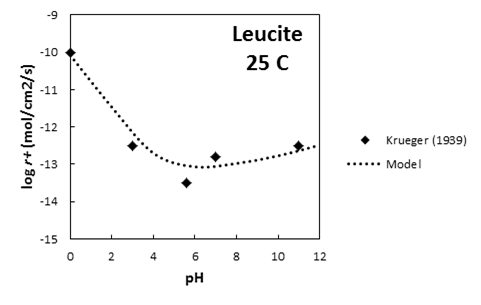 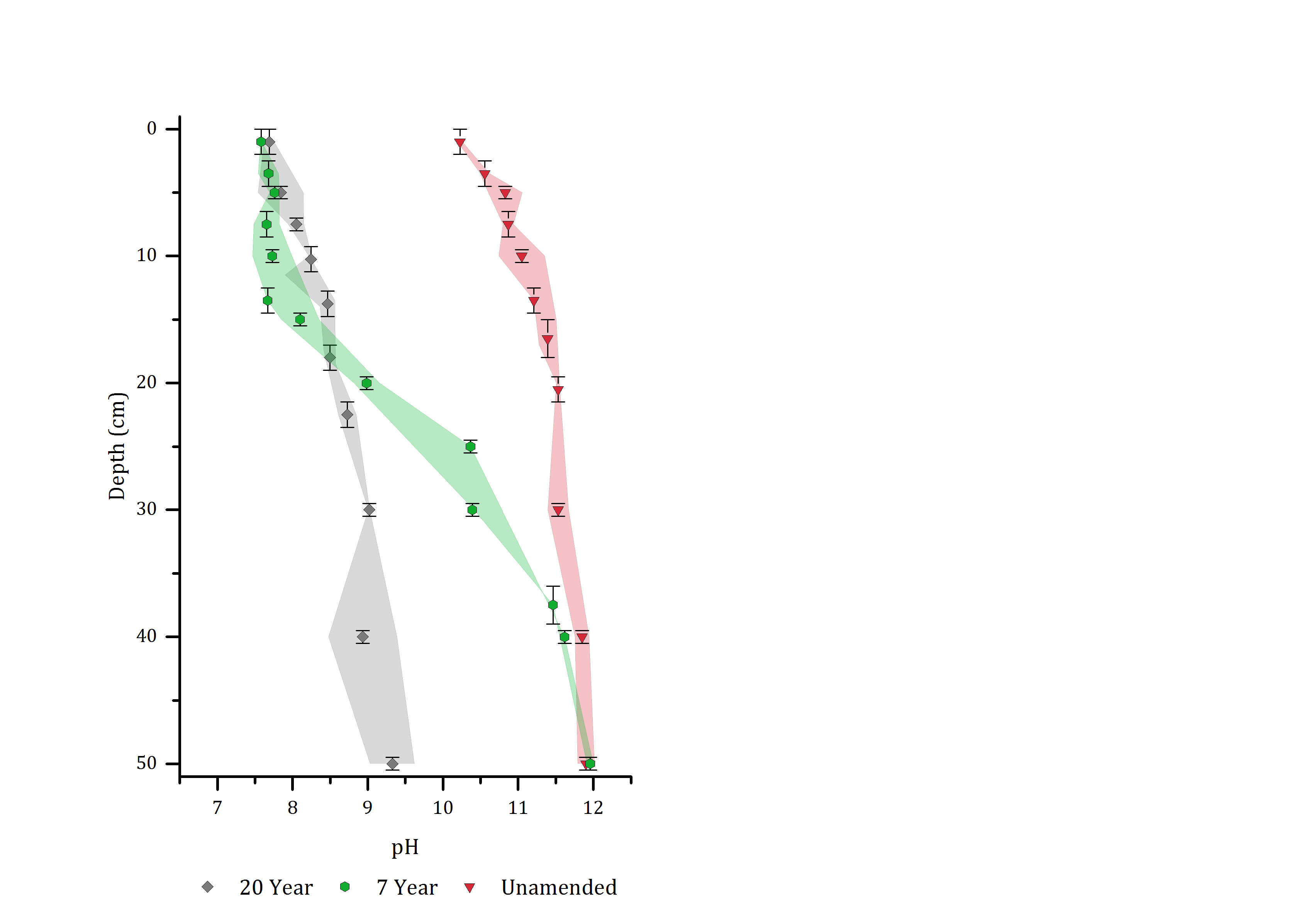 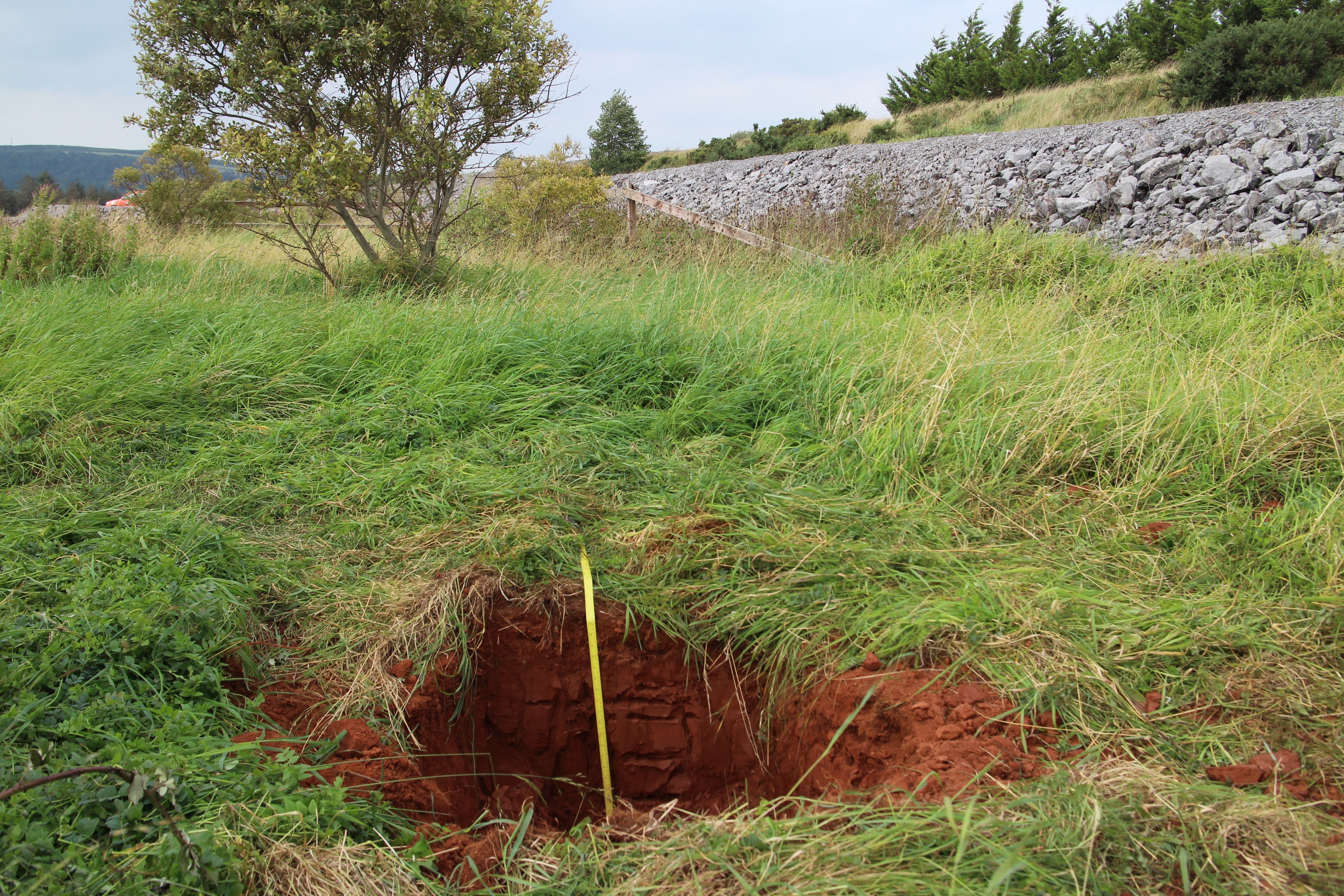 ↓ alkalinity
↓ salinity
↓ mobility
Red Mud + gypsum + organic matter + sand =
Cap and cover estimate for 1.7km2 = €15 million
gypsum and organic matter estimate = €1.5 million
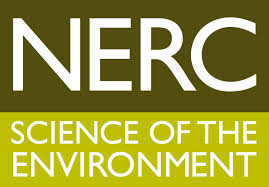 NERC R3AW grant: NE/L014211/1